The Budker Institute of Nuclear Physics
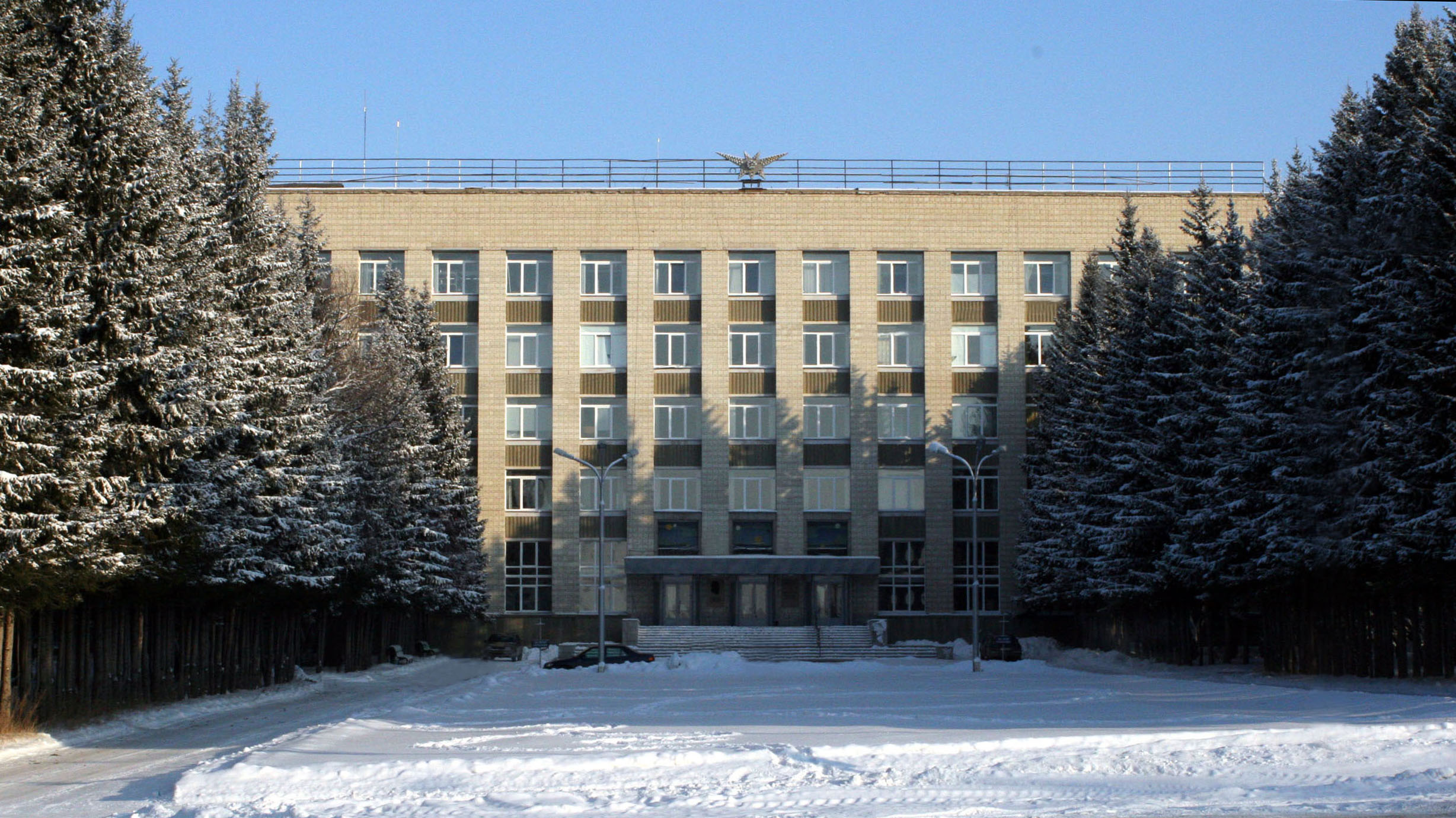 01.12.2022
S.Pivovarov, BINP, SPD Magnet
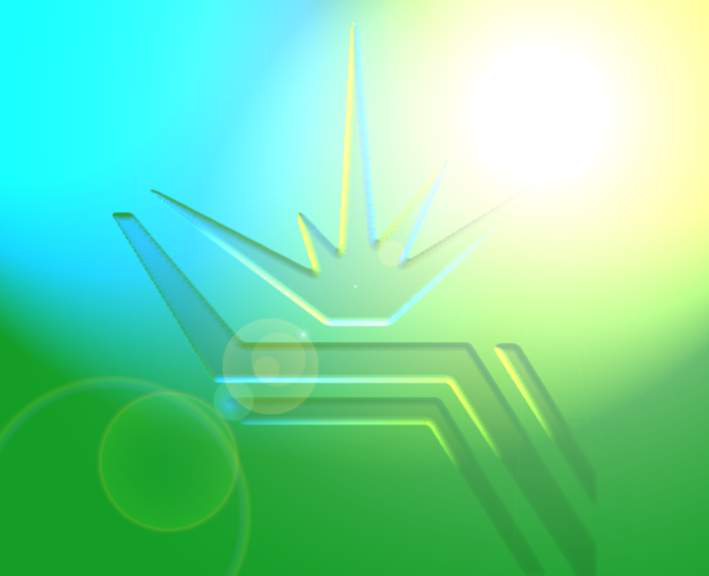 SPD Magnet
01.12.2022
S.Pivovarov, BINP, SPD Magnet
SPD Магнит (геометрия)
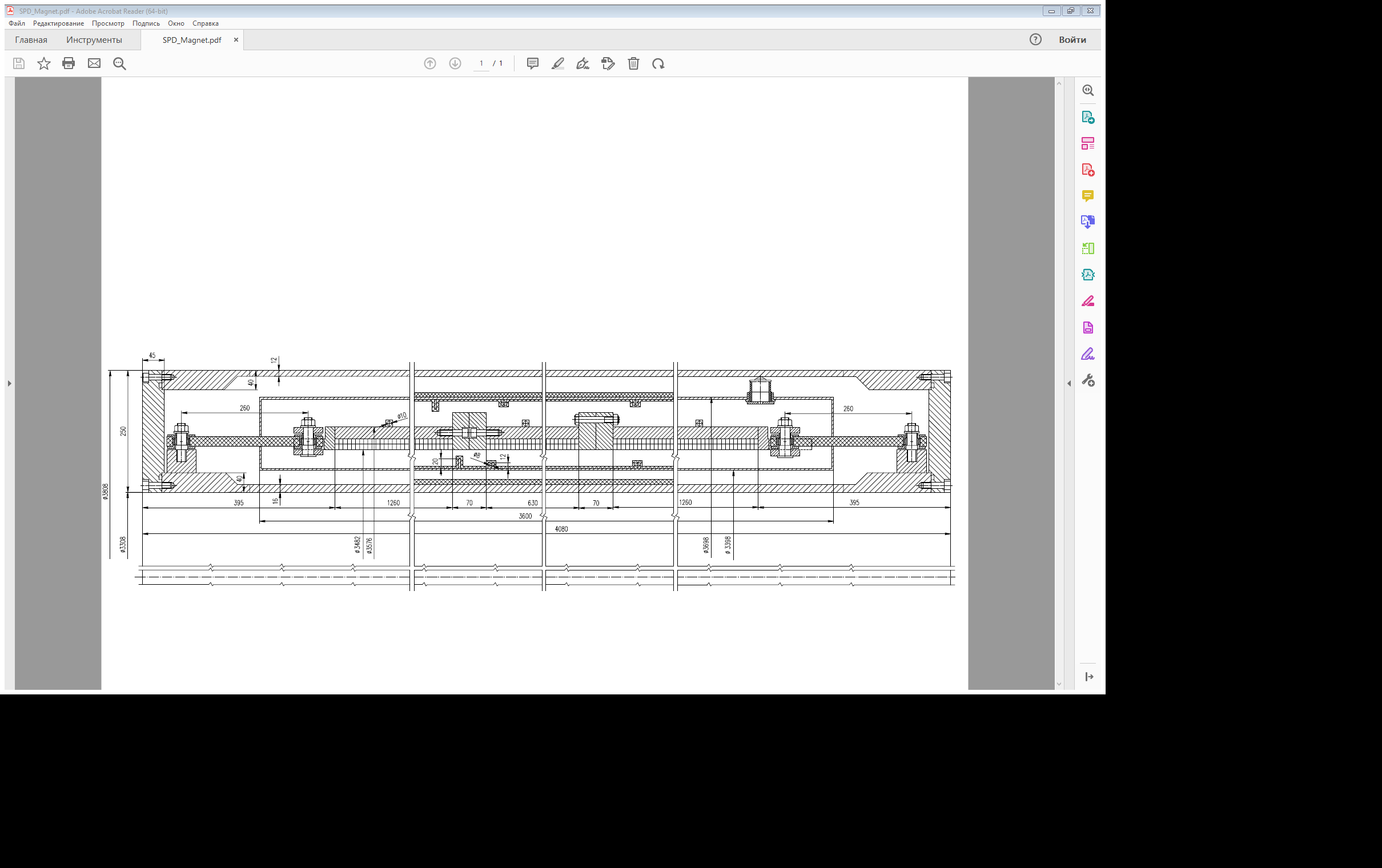 Криостат: Наружный диаметр –3808 мм; 
                   Внутренний диаметр – 3308 мм; 
                   Длина 4080 мм; 
                   Толщина – 250 мм;

Холодная масса: Наружный диаметр –3576 мм; 
                               Внутренний диаметр – 3482 мм; 
                               Длина 3330 мм; 
                   
Катушки: (2шт.): Количество слоев– 2; Количество витков 2х150=300.
                   (1шт.): Количество слоев– 2; Количество витков 2х75=150
                                Общее количество витков – 750

Вес: - криостат  – 14000 кг
         - экран       – 980 кг
         - холодная масса   – 5000 кг
Total: ~20 т
S.Pivovarov, BINP, SPD Magnet
01.12.2022
SPD Магнит
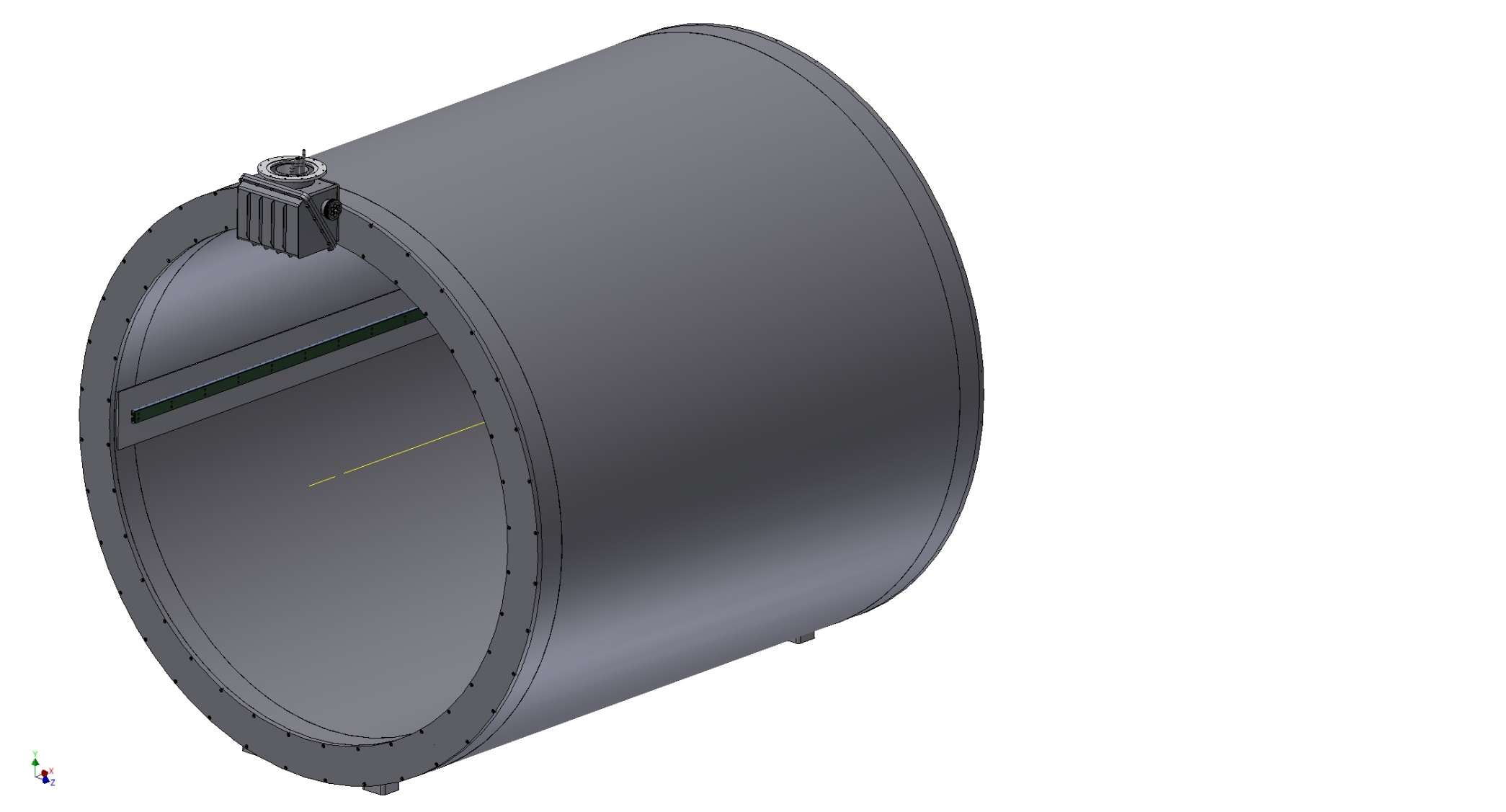 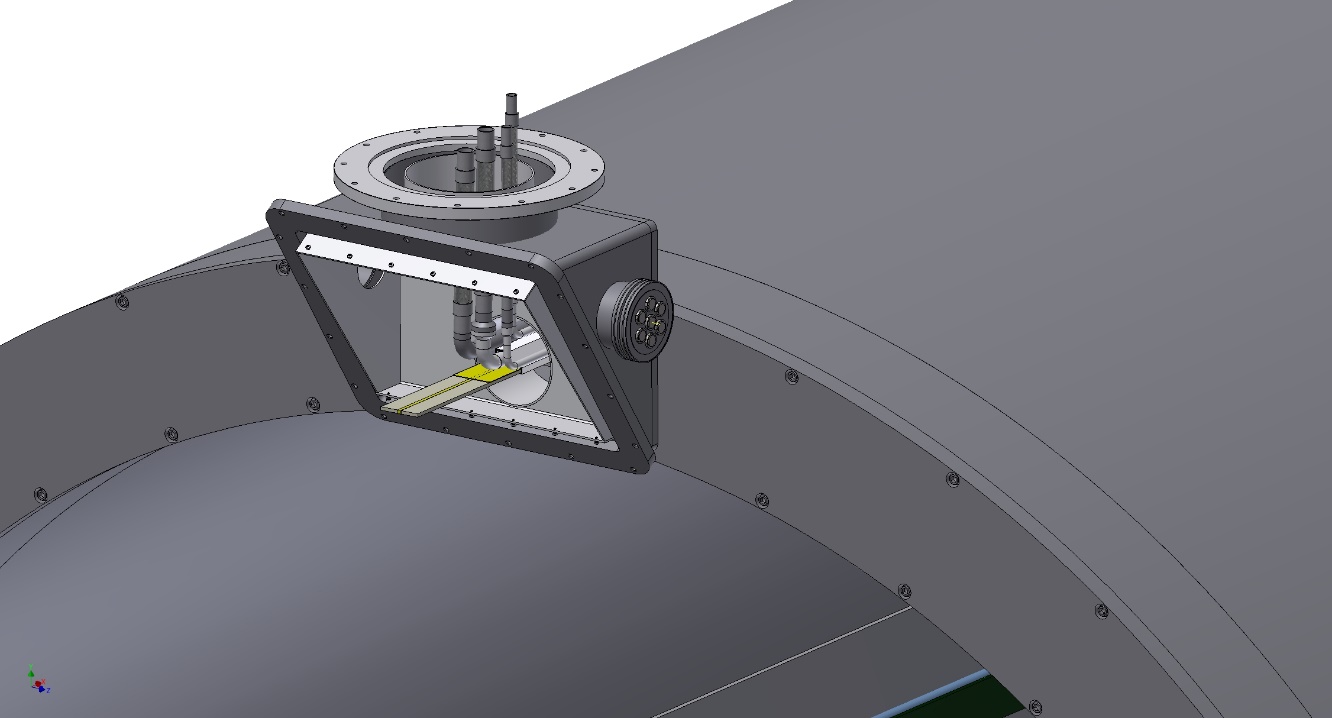 Коммутационный бокс
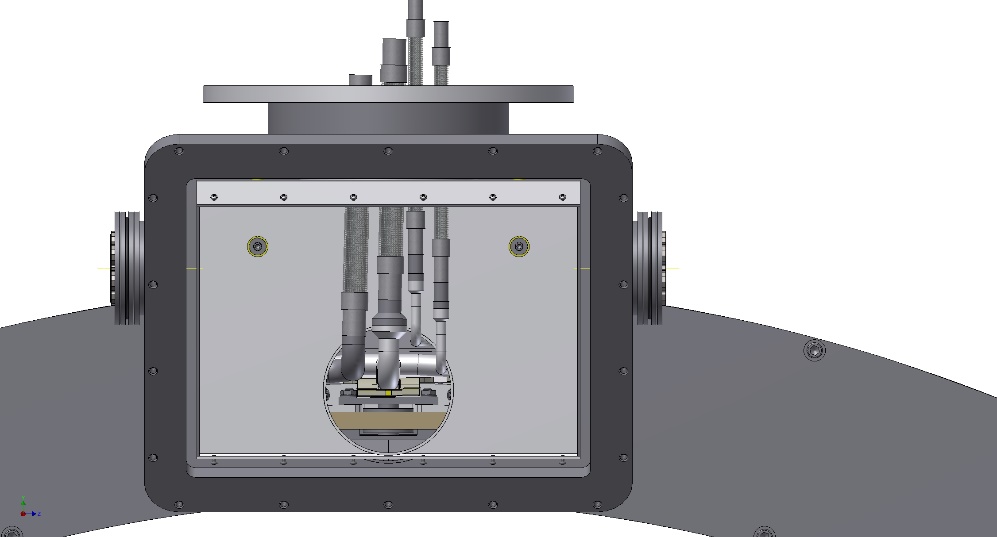 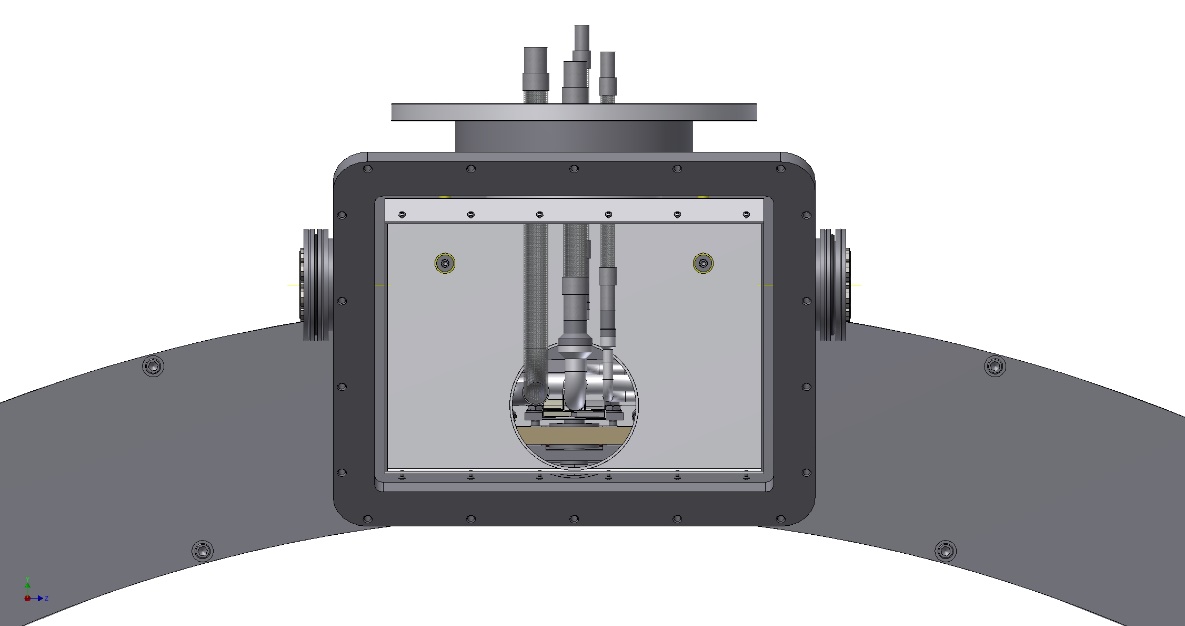 Позиция труб при 300K
Позиция труб при 4.5K
Вес магнита ~20 t
S.Pivovarov, BINP, SPD Magnet
01.12.2022
SPD Магнит (размеры)
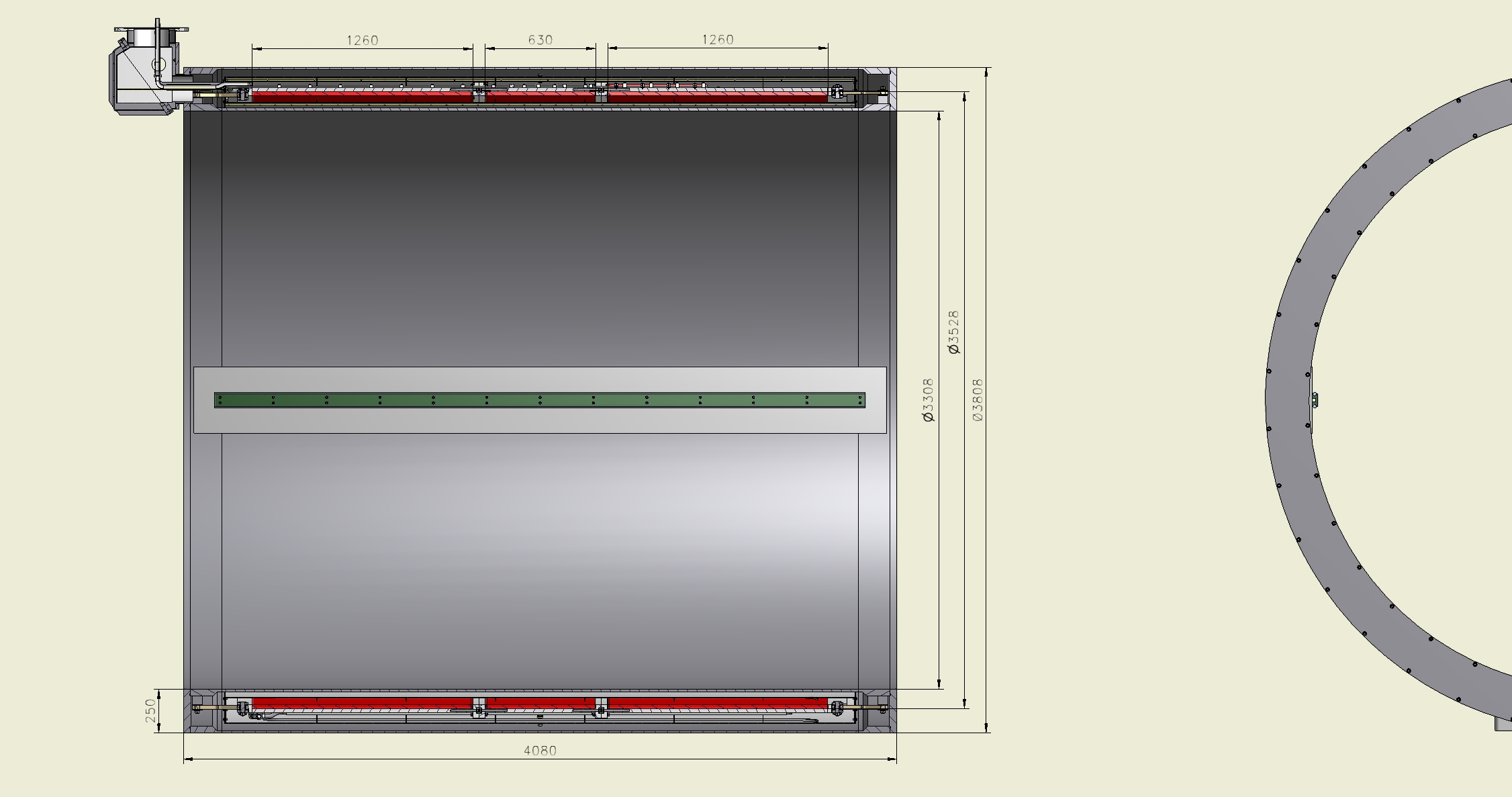 Внутренний диаметр - 3308 mm,   Наружный диаметр - 3808 mm,   Длина - 4080 mmНаружный диаметр катушки - 3528 mm, длина: две крайние катушки - 1260 mm, средняя катушка – 630 mm.
S.Pivovarov, BINP, SPD Magnet
01.12.2022
Криостат
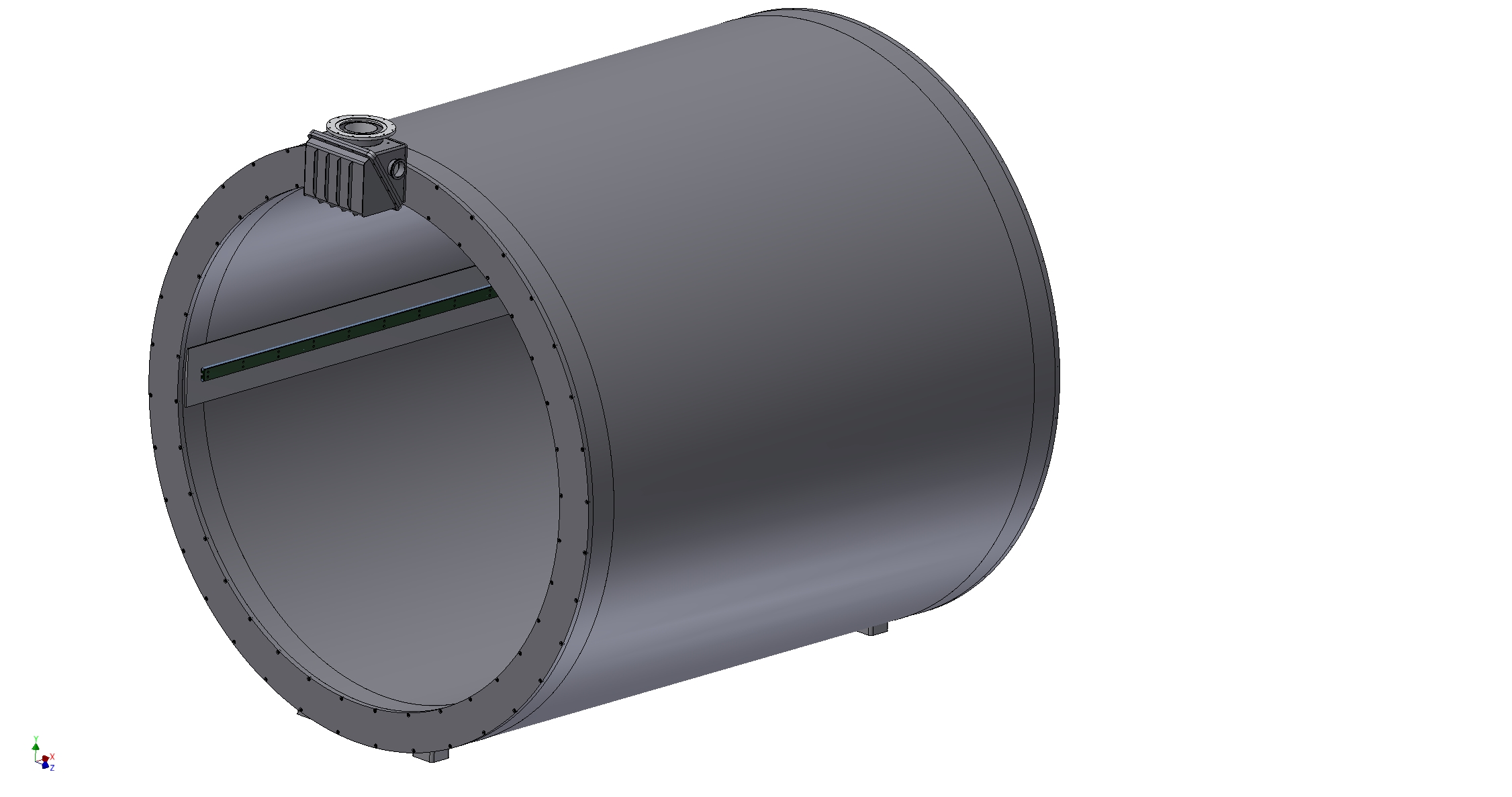 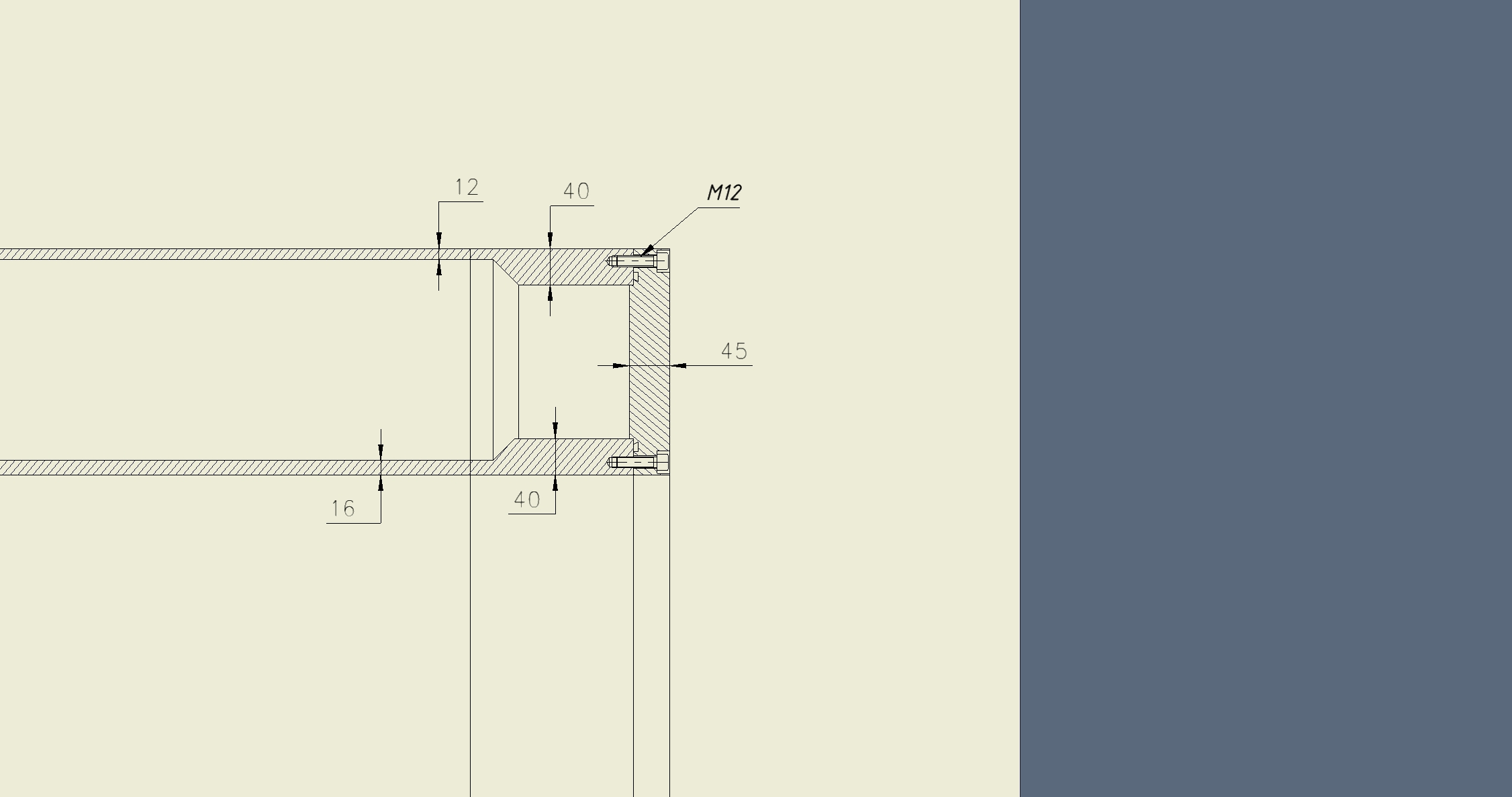 Материал: нержавеющая сталь 1.4541. Вес криостата ~14 t
01.12.2022
S.Pivovarov, BINP, SPD Magnet
Защитный экран
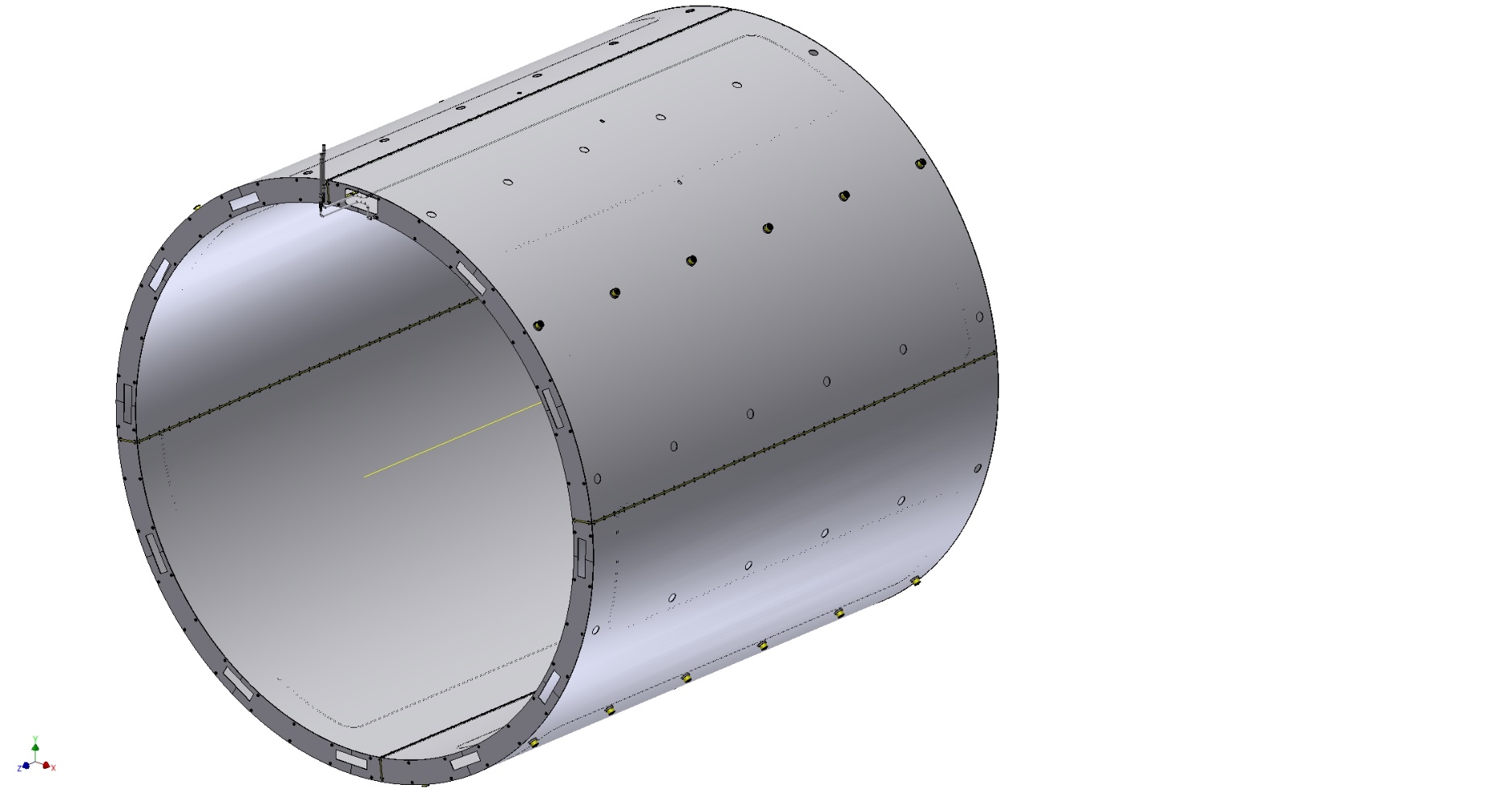 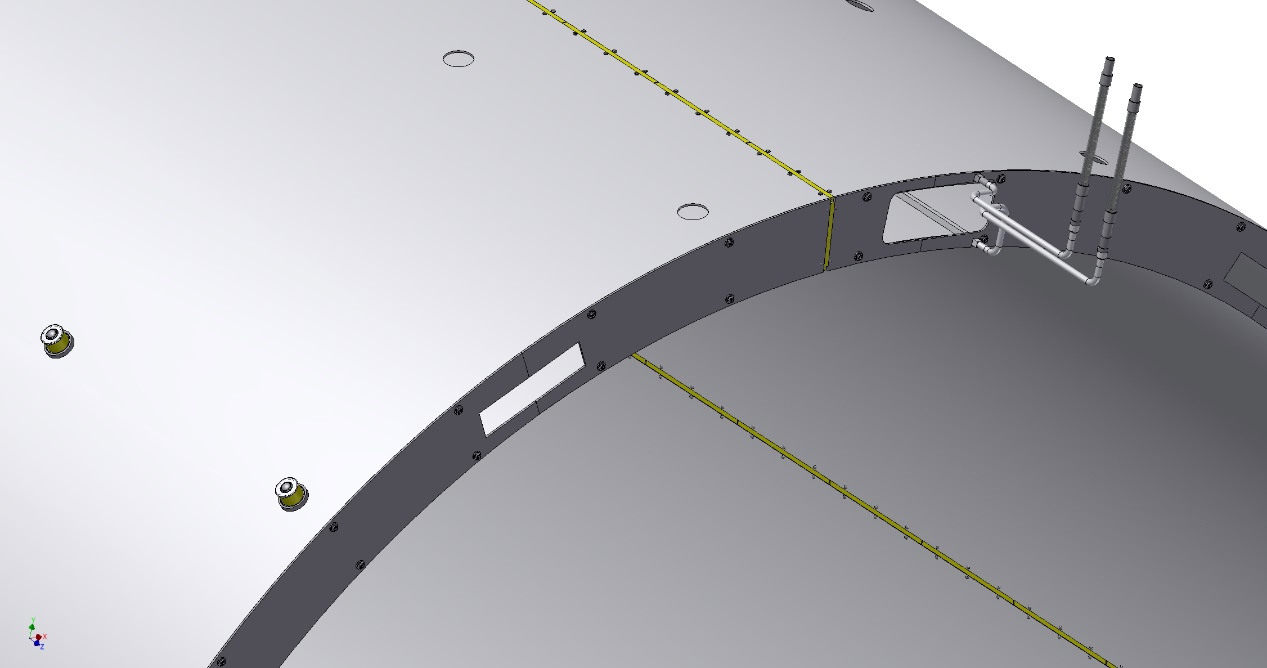 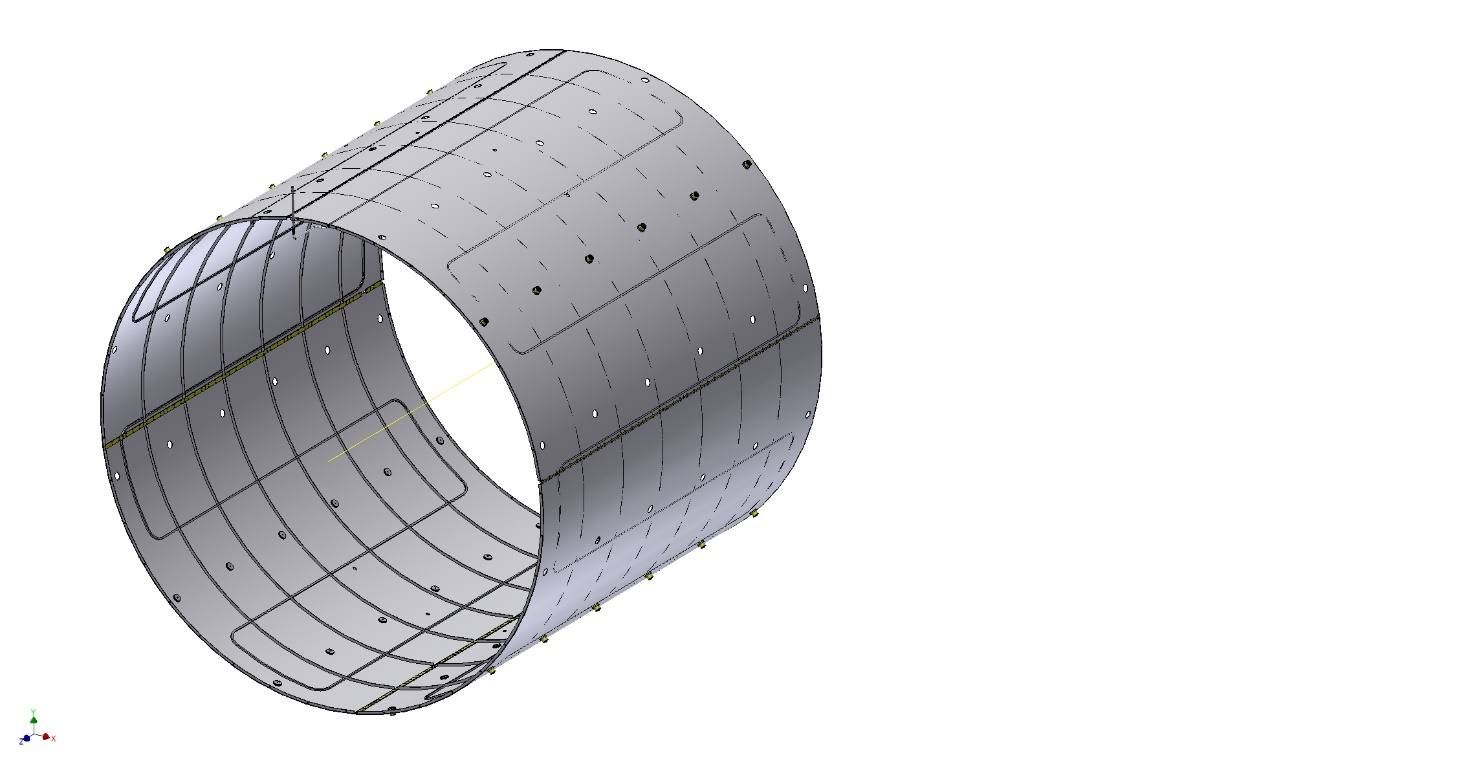 Зазор
Изолятор G10
Коллектор
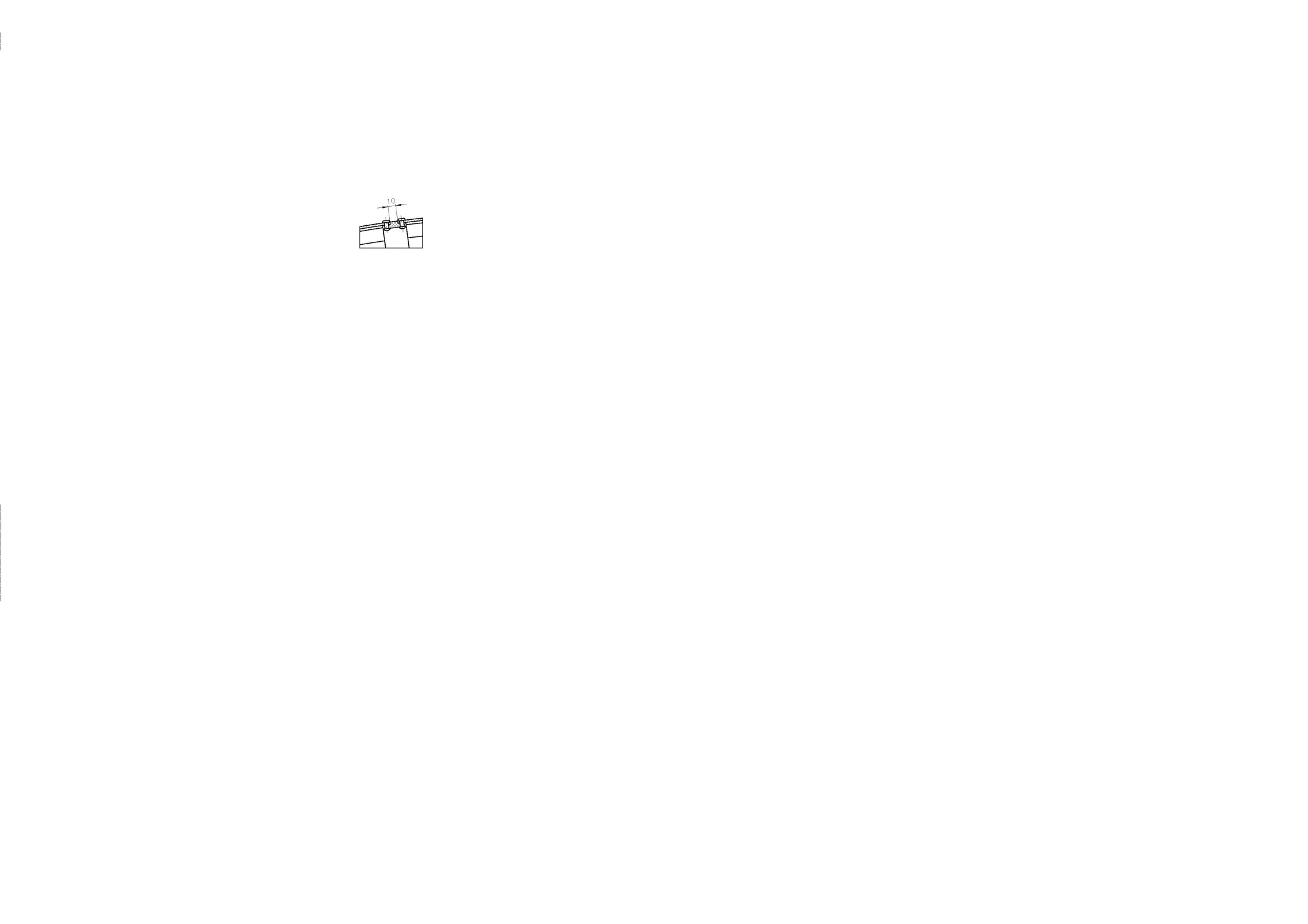 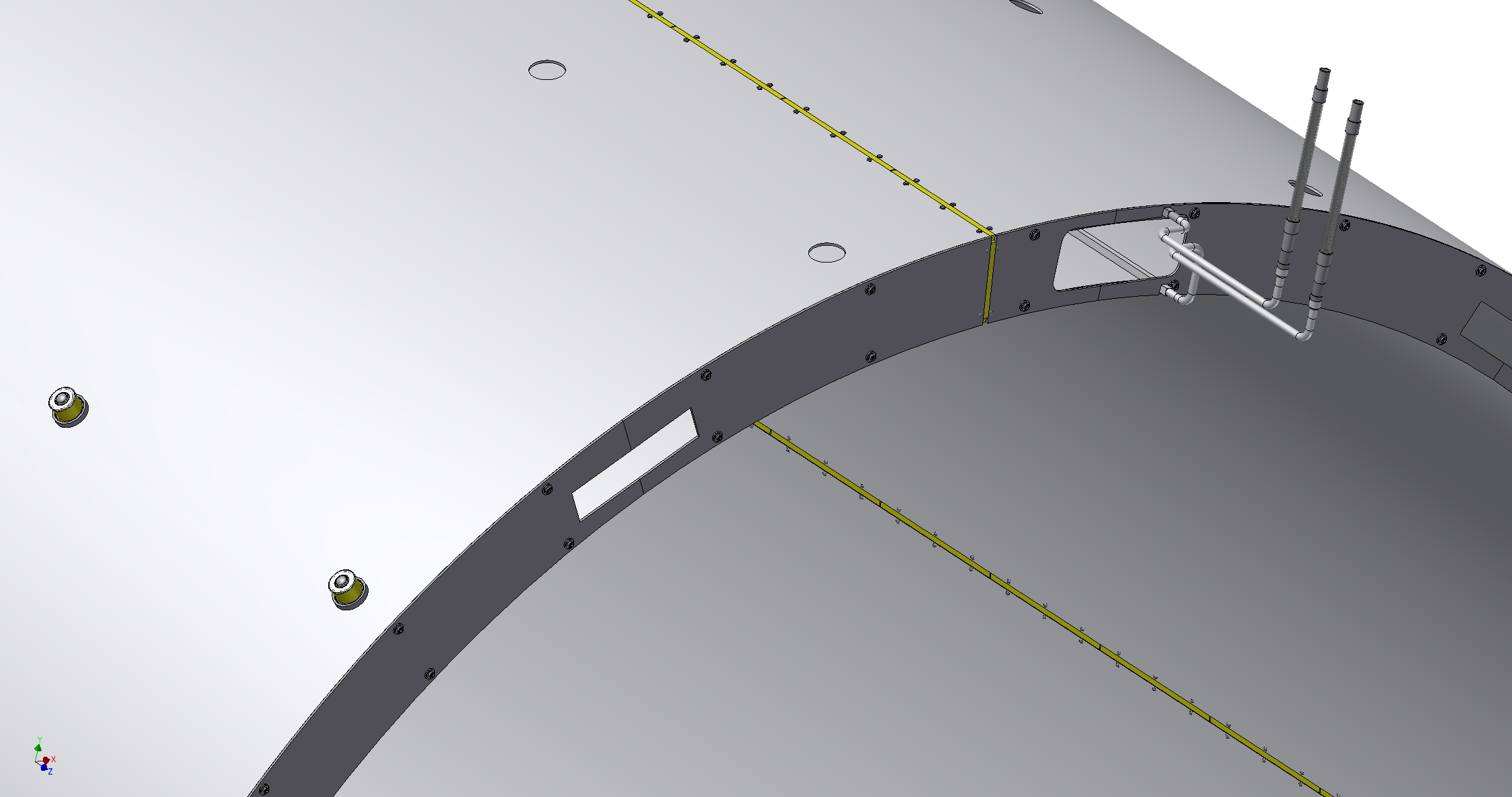 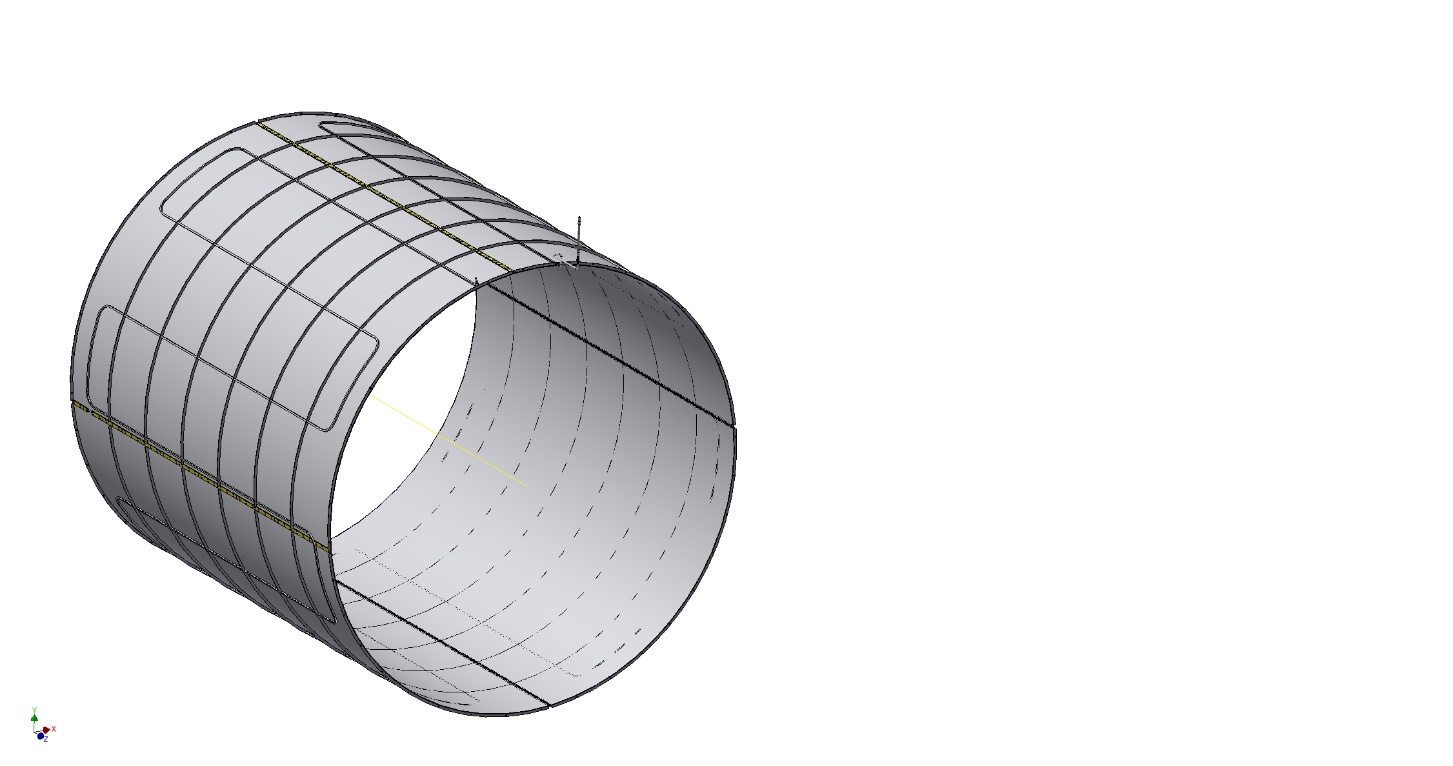 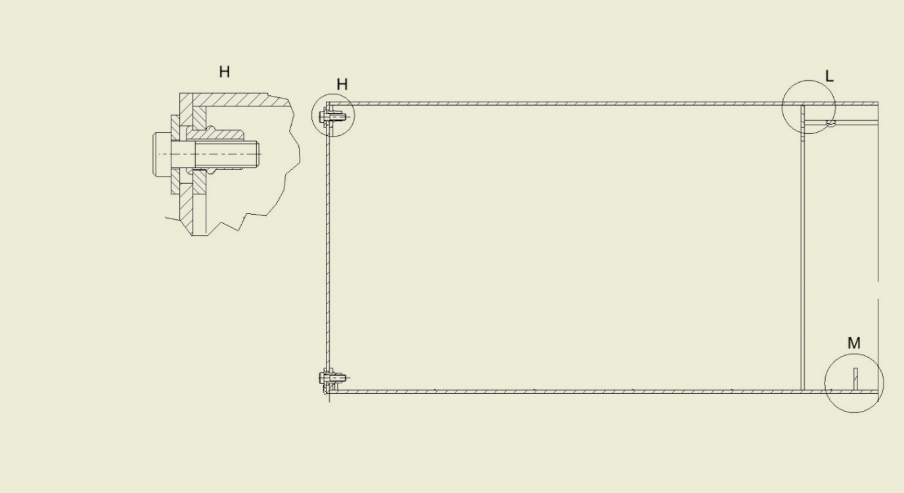 Наружный диаметр - 3698 mm, внутренний диаметр - 3398 mm, длина - - 3600 mm. Толщина стенки - 4 mm,  Материал – алюминиевый сплав АМг-5. Вес экрана ~0,98 t
Экран разделен по периметру на 4 части с помощью изоляторов из G10. На наружную и внутреннюю и боковую поверхность накладывается суперизоляция по 30 слоев.
S.Pivovarov, BINP, SPD Magnet
01.12.2022
Экран
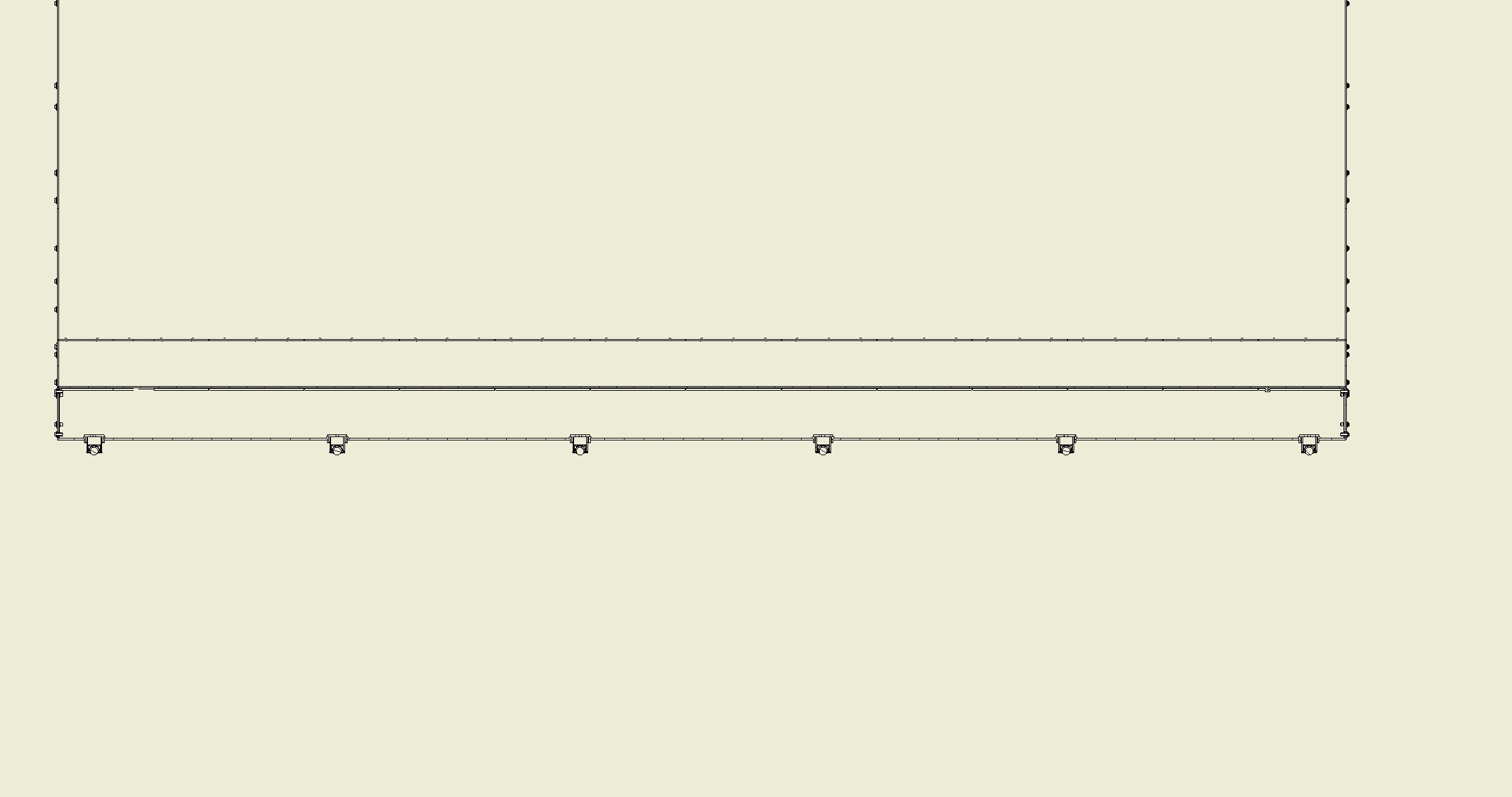 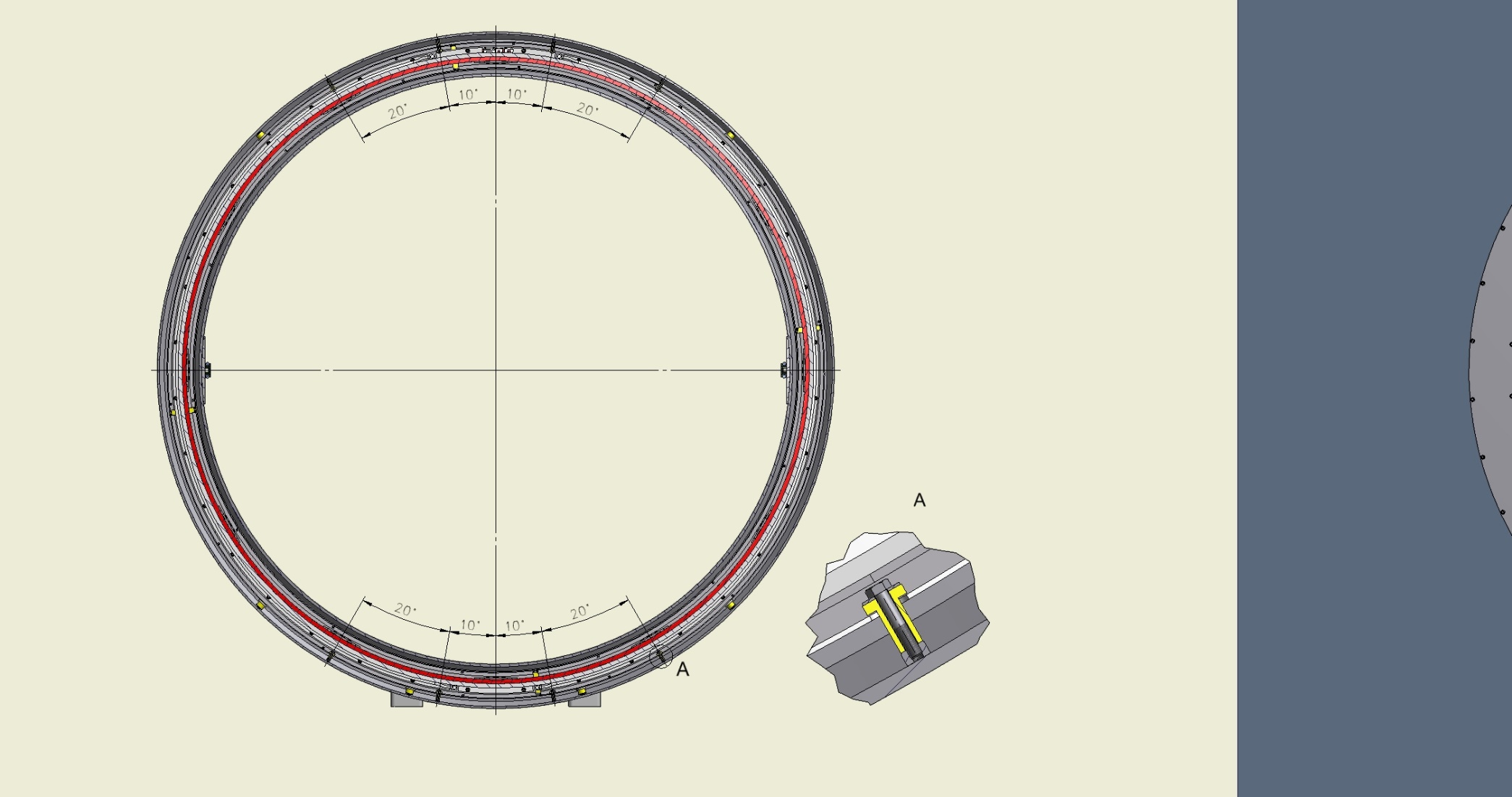 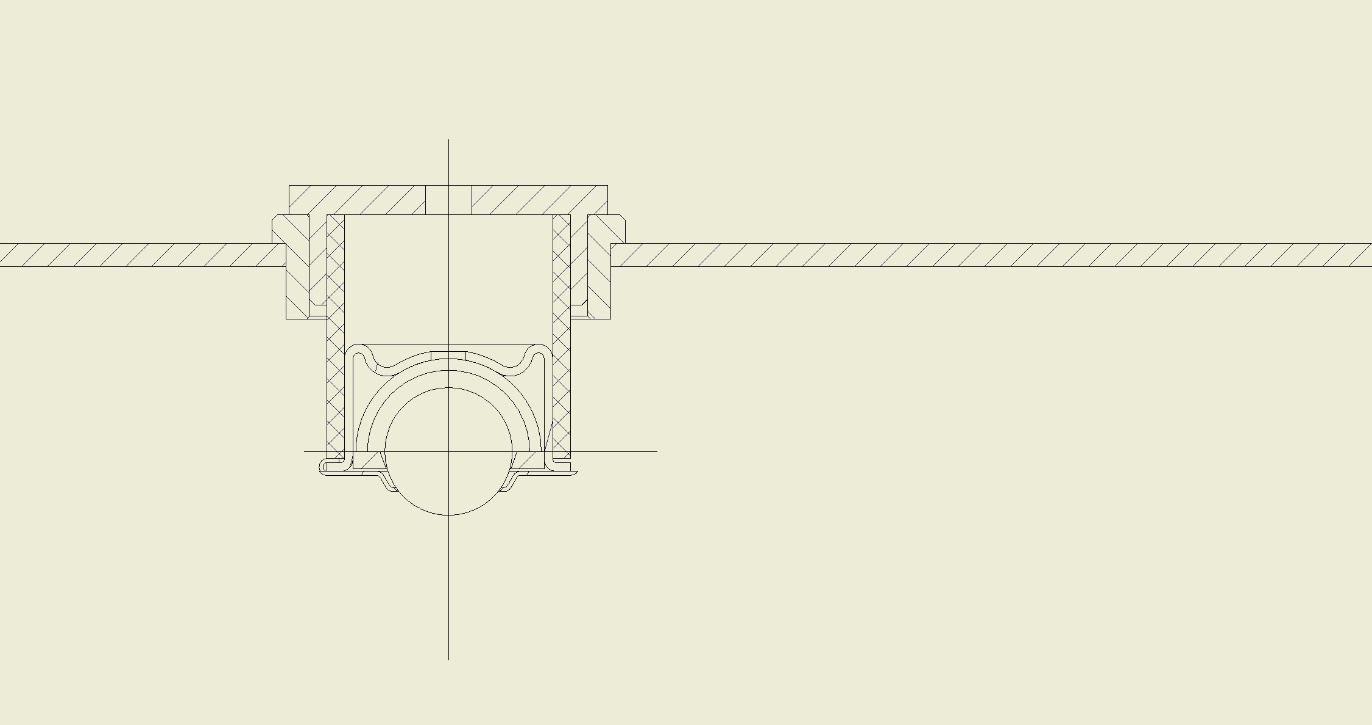 Опора
Кольцо (G10)
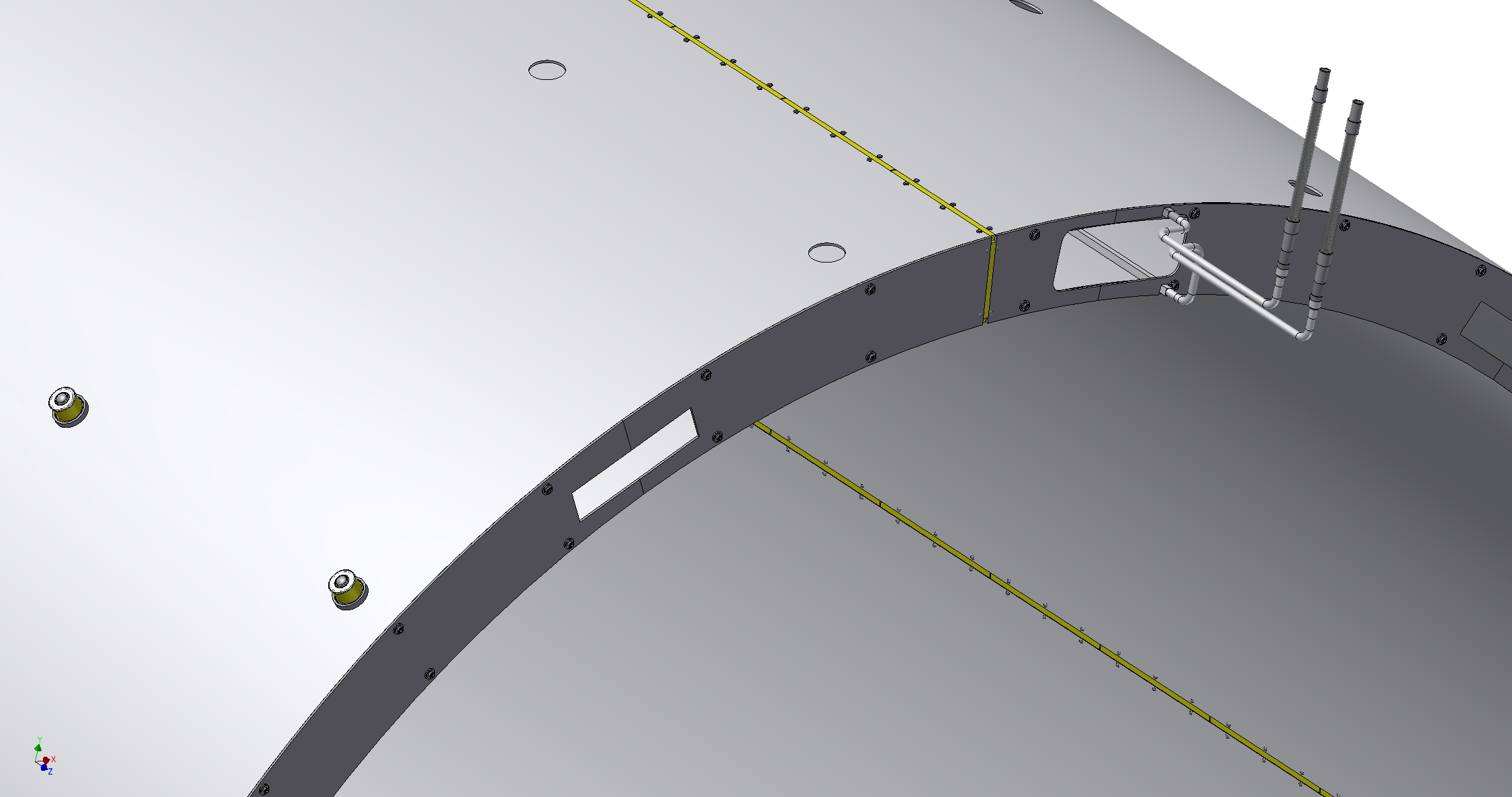 Шаровая опора
Втулка (G10)
Экран позиционируется в криостате с помощью шаровых опор с изоляционным кольцом (4 ряда внизу и 2 ряда вверху).
В осевом направлении экран фиксируется в центральной части с помощью болтов через изоляционную втулку.
S.Pivovarov, BINP, SPD Magnet
01.12.2022
Холодная масса. (Конструкция)
2x 2 layers - 300 turns
1x 2 layers - 150 turns
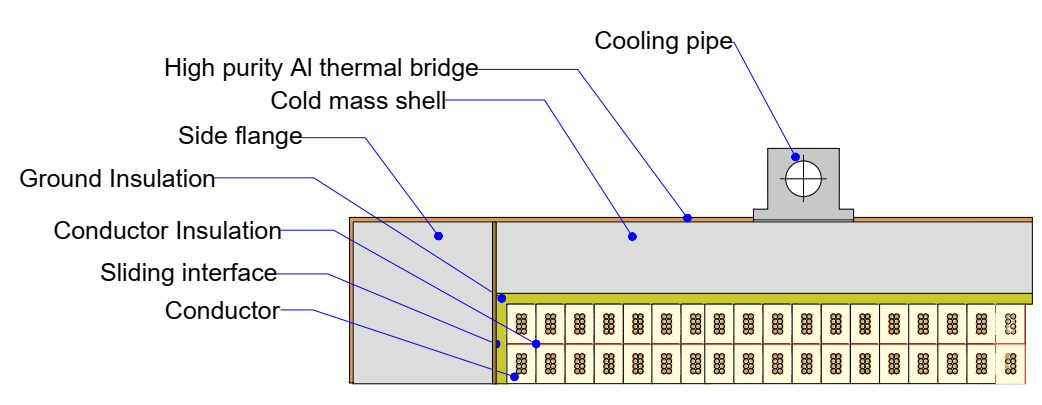 Magnetic field  - 1 T
Current  -  5 kA
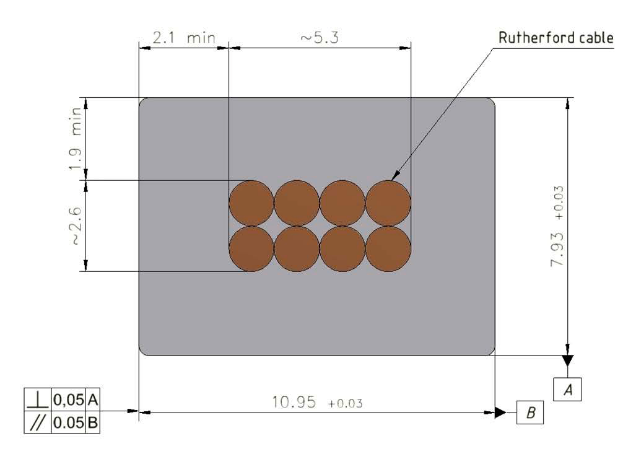 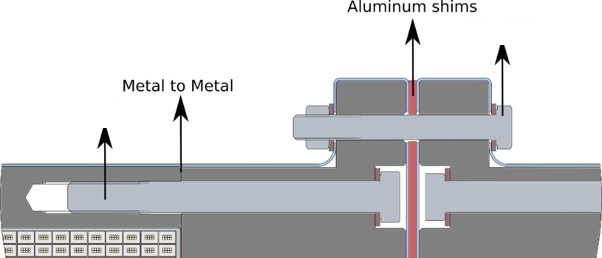 36 x M12
64 x M12
10,95 мм x 7.93 мм,
 NbTi / Cu d=1.4 мм
01.12.2022
S.Pivovarov, BINP, SPD Magnet
Холодная масса
Support brackets
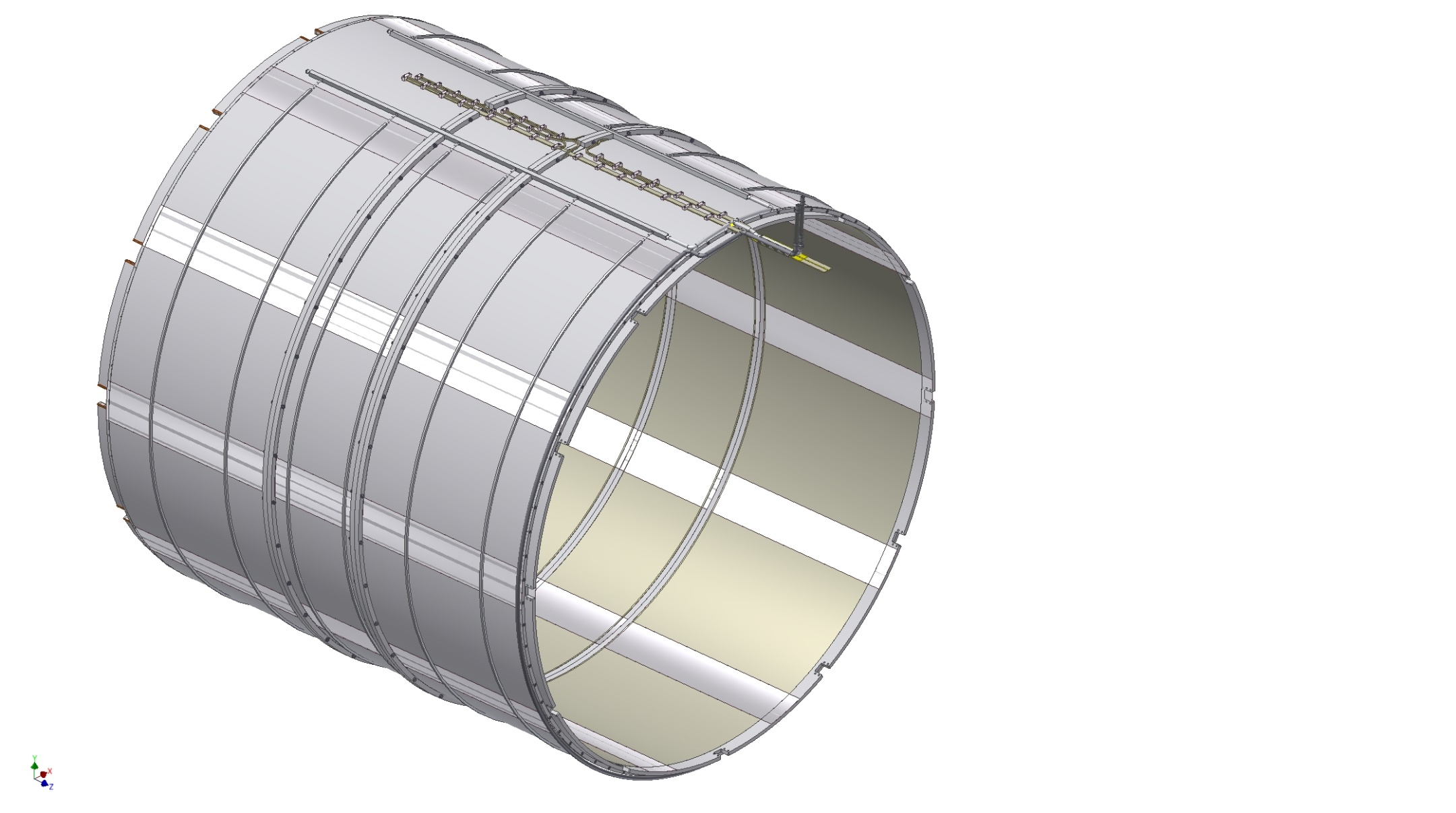 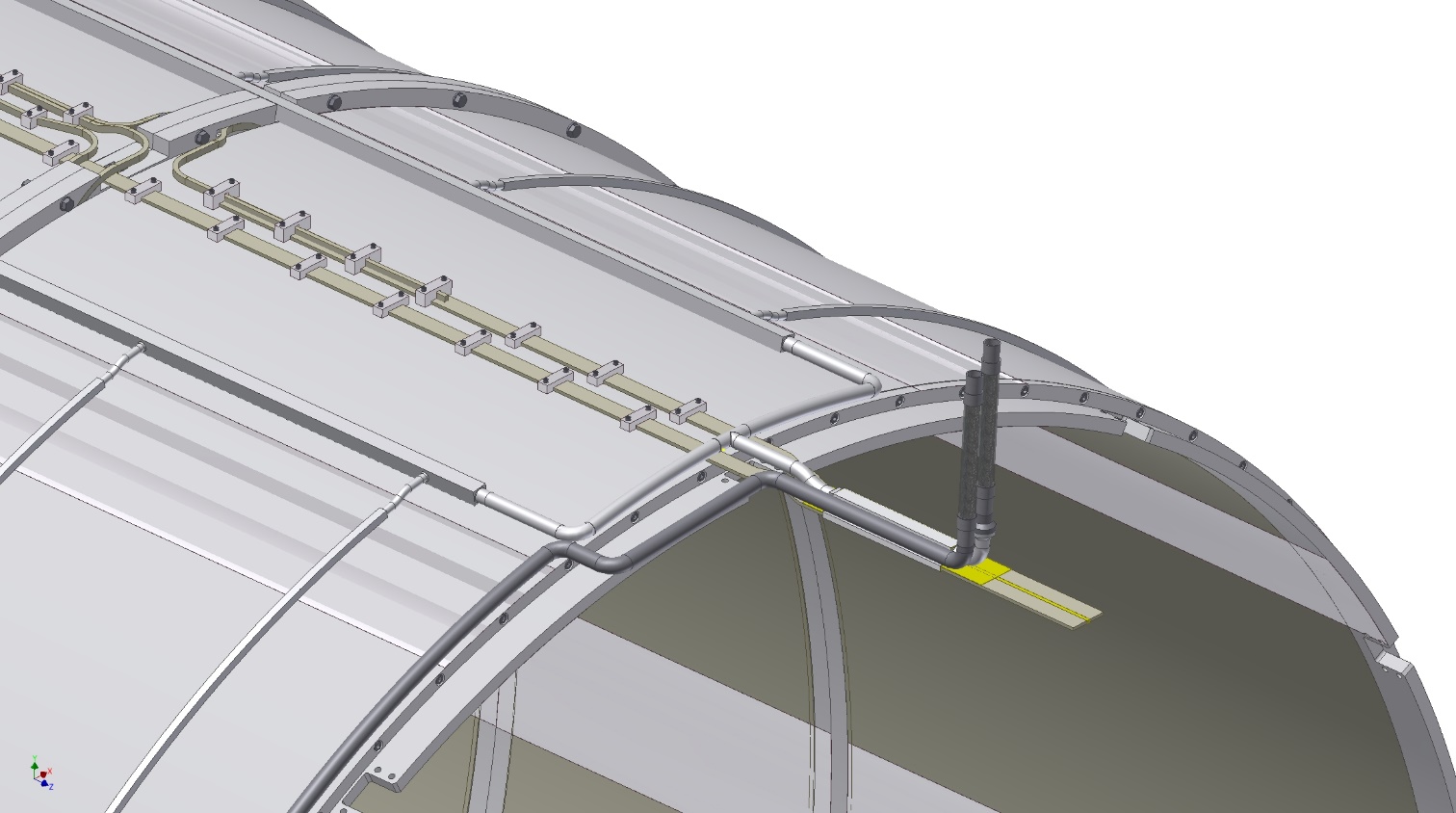 Bus-bars
Manifold
layer-to-layer and coil-to-coil joints
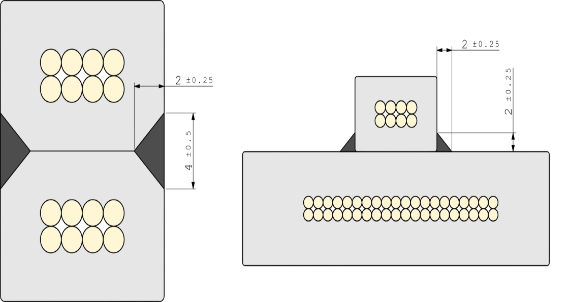 Thermobriges
Внутренний диаметр - 3482 mm,  Наружный диаметр - 3576 mm, Длина - 3330 mm, Вес ~5 t.
S.Pivovarov, BINP, SPD Magnet
01.12.2022
Холодная масса
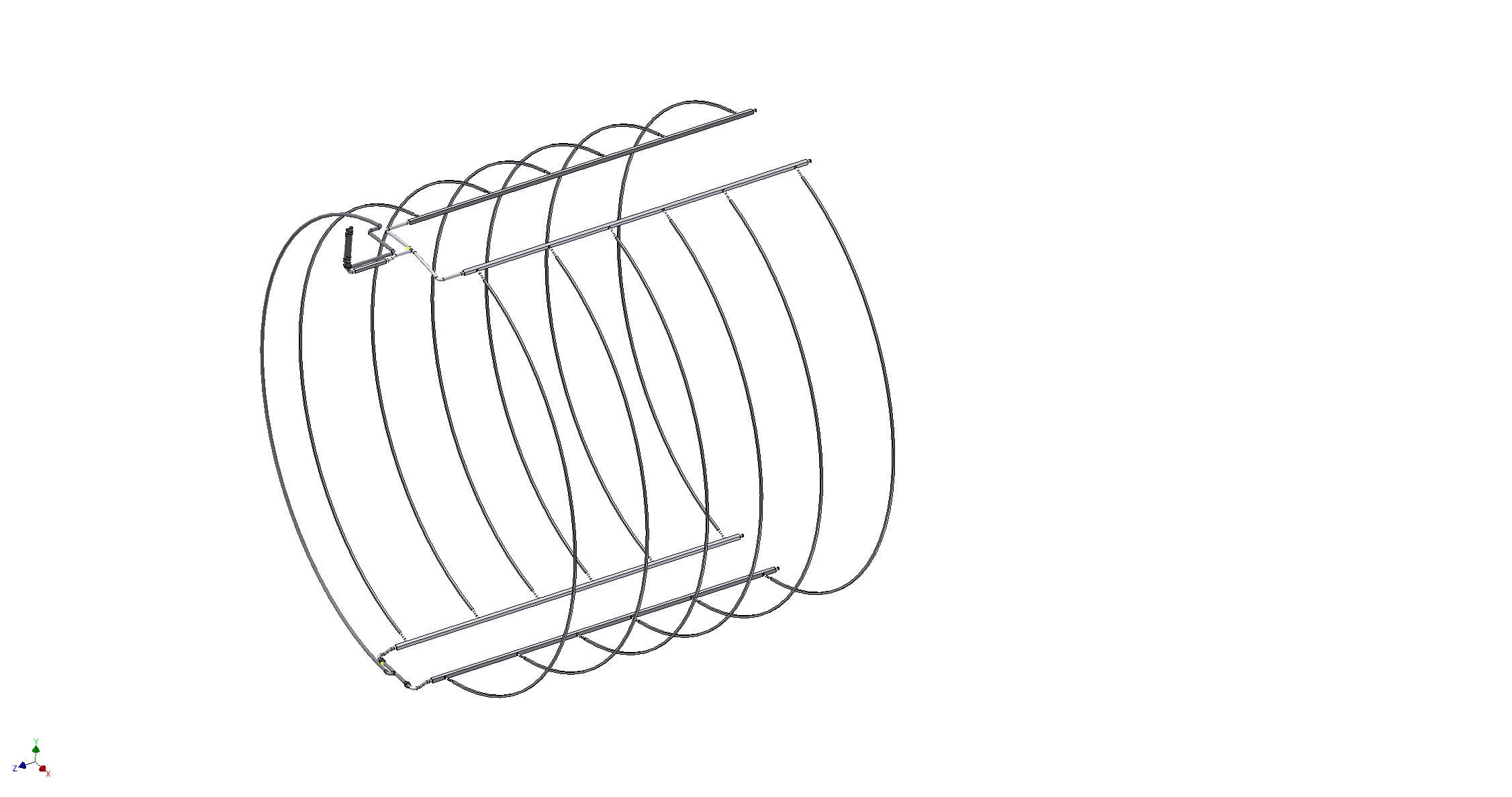 Коллектор
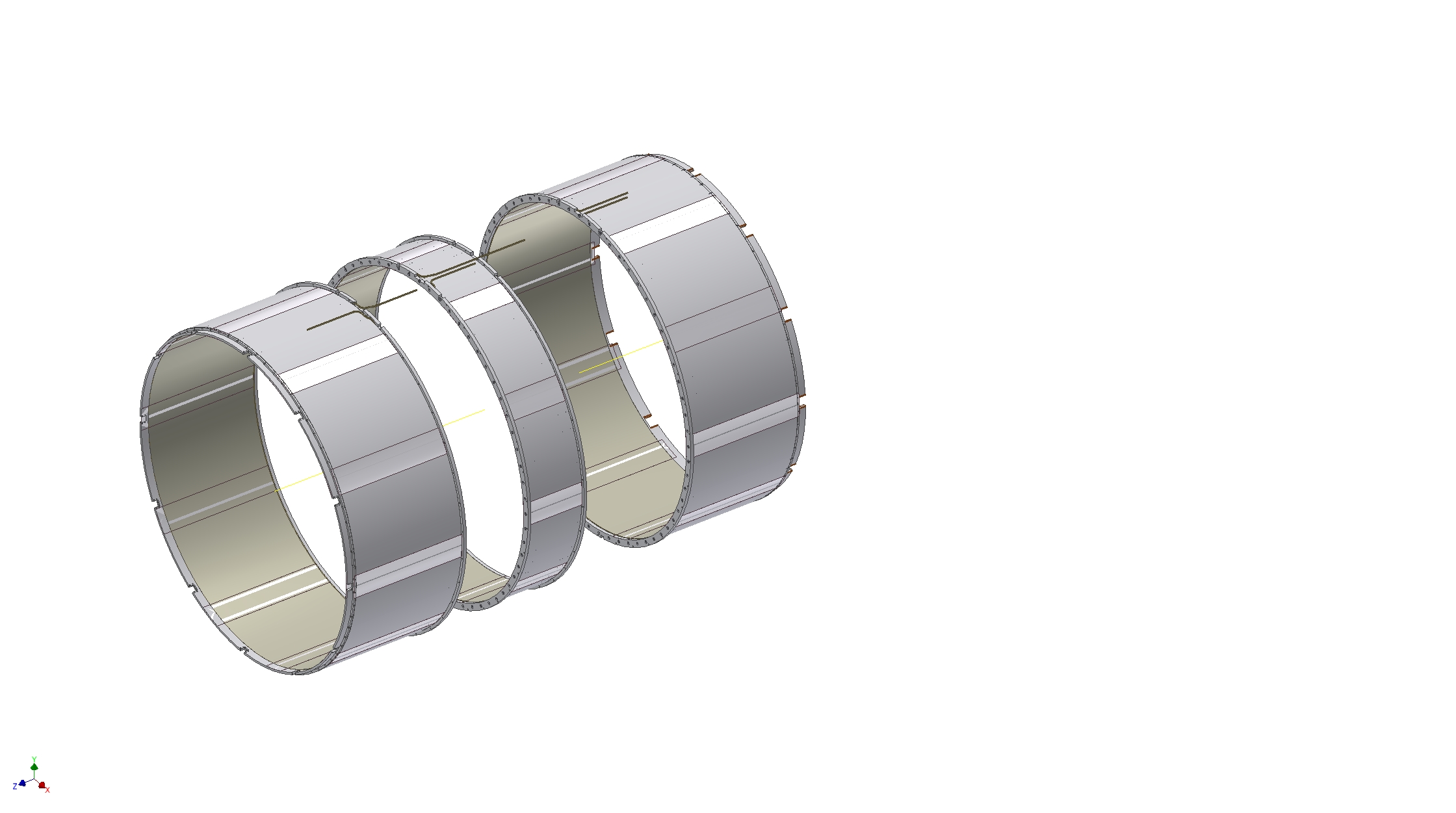 Выход
Биметалл Al-нерж.
Вход
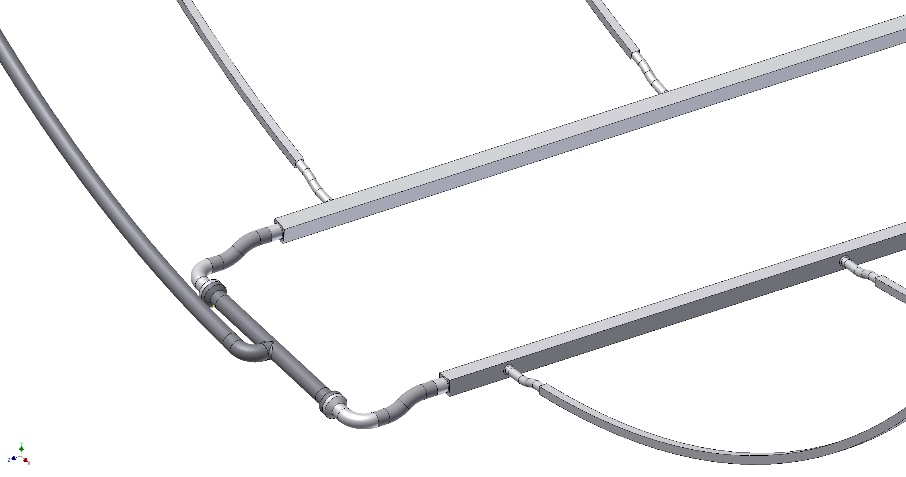 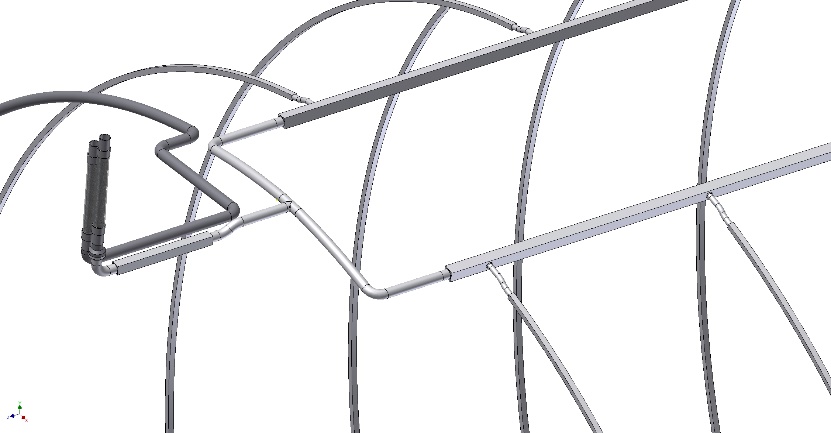 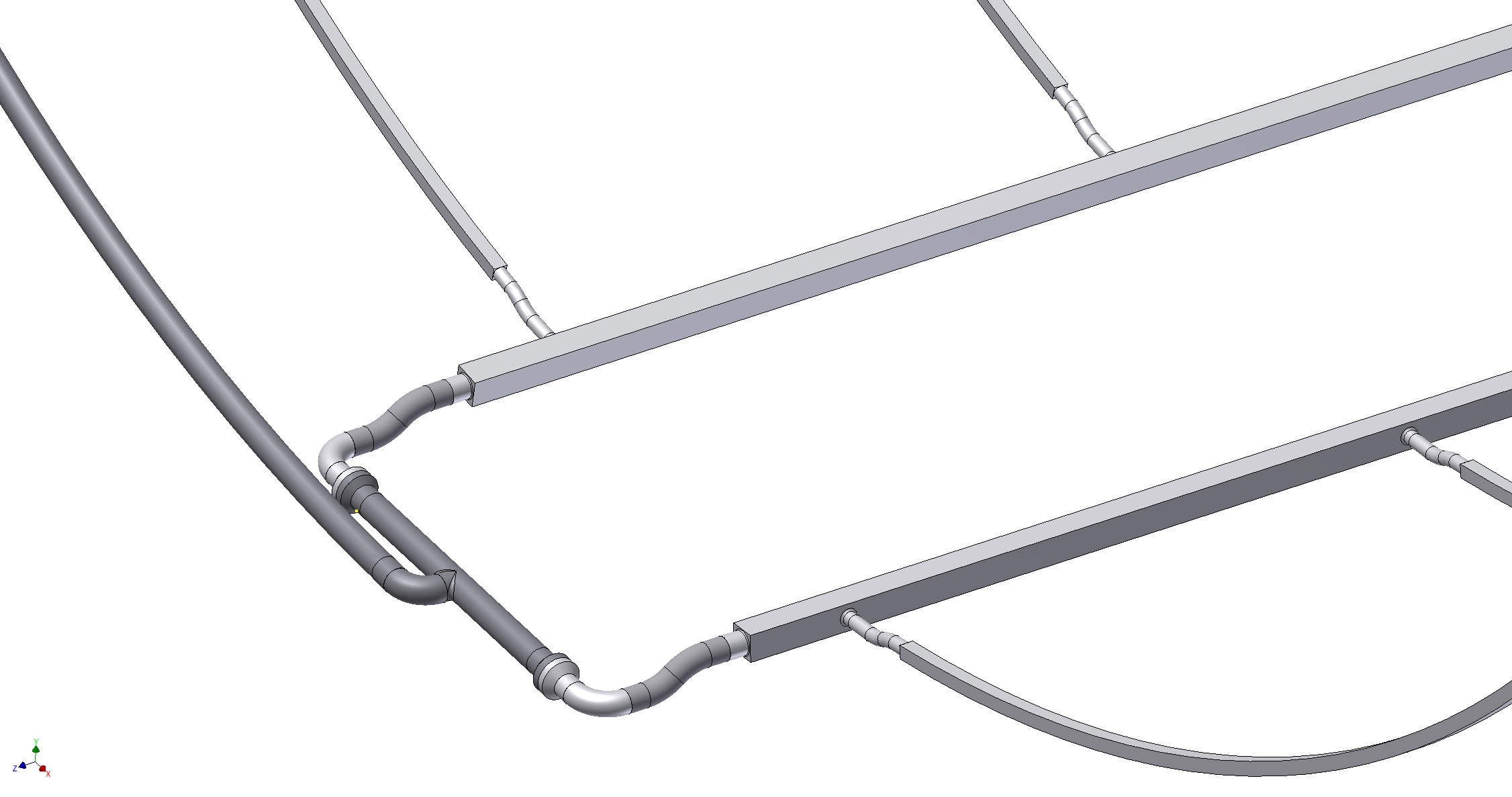 Магнит состоит из 3-х  катушек: передняя и задняя имеют 2 слоя 300 витков, длина кабеля ~3300 метра; центральная катушка имеет 2 слоя 150 витков, длина кабеля ~1650 метра. Охлаждение осуществляется косвенным методом с помощью трубок, приваренных к оболочке холодной массы
01.12.2022
S.Pivovarov, BINP, SPD Magnet
SPD Магнит (Система подвесок)
Фиксированная опора
Скользящая опора
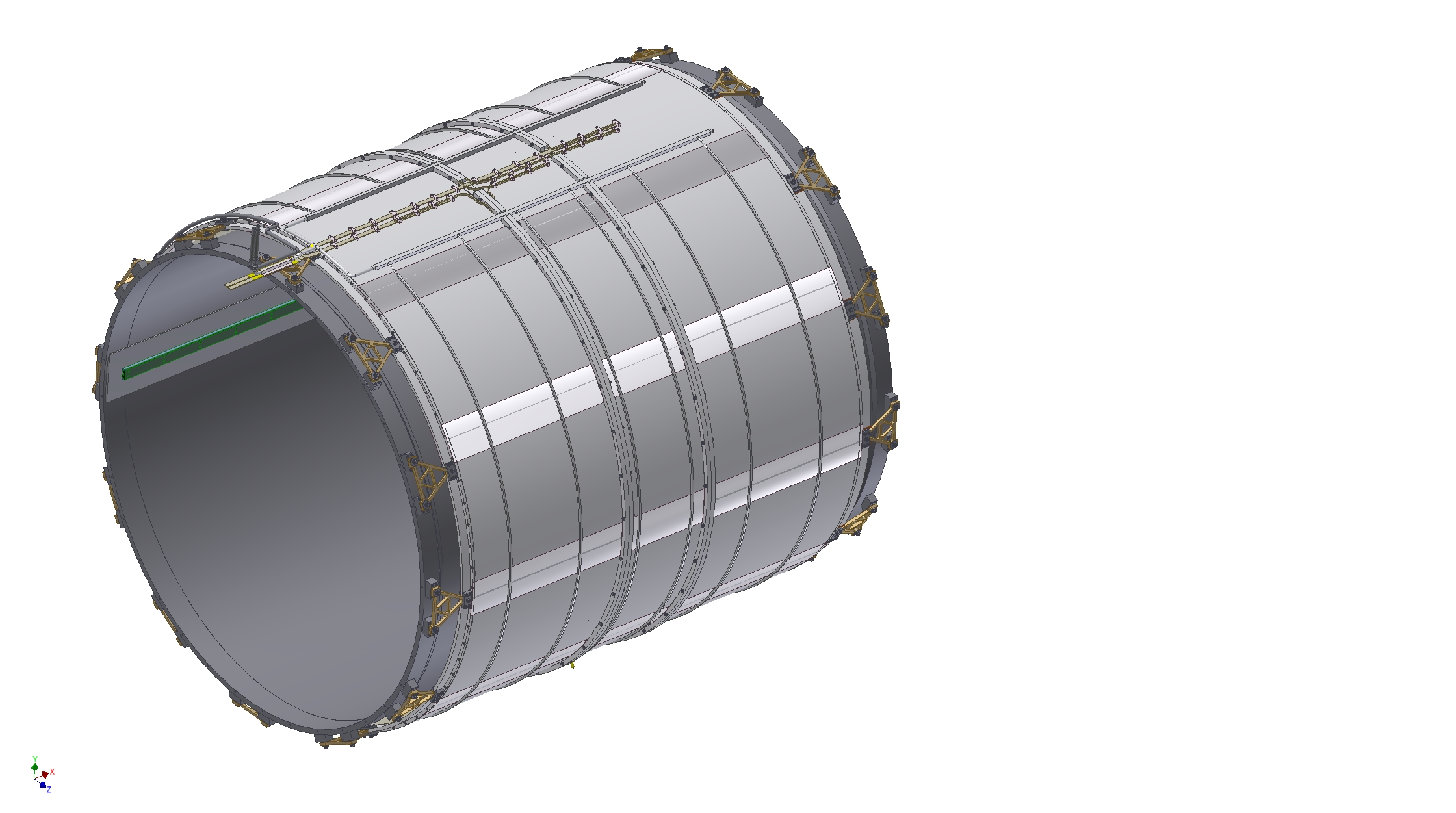 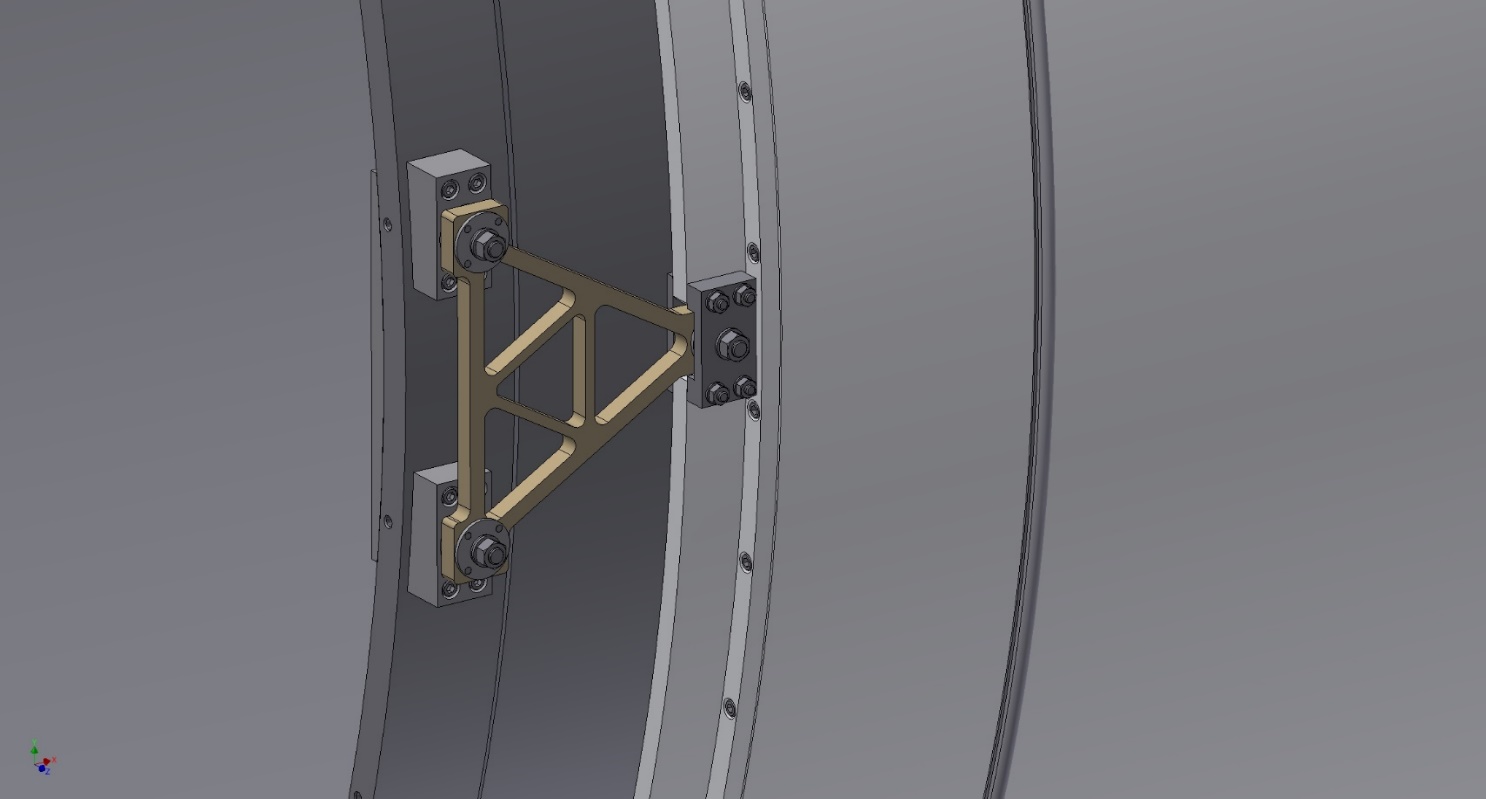 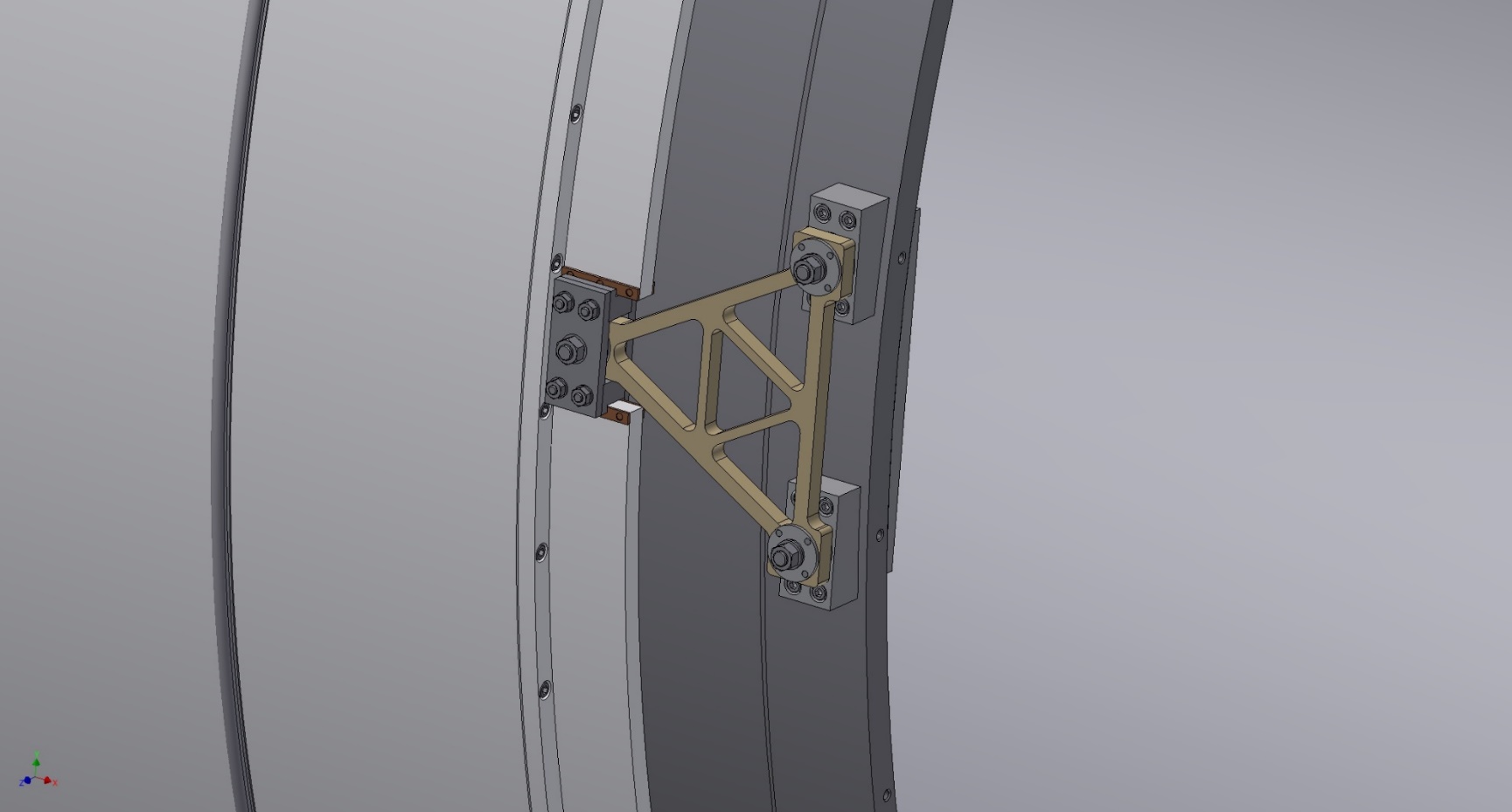 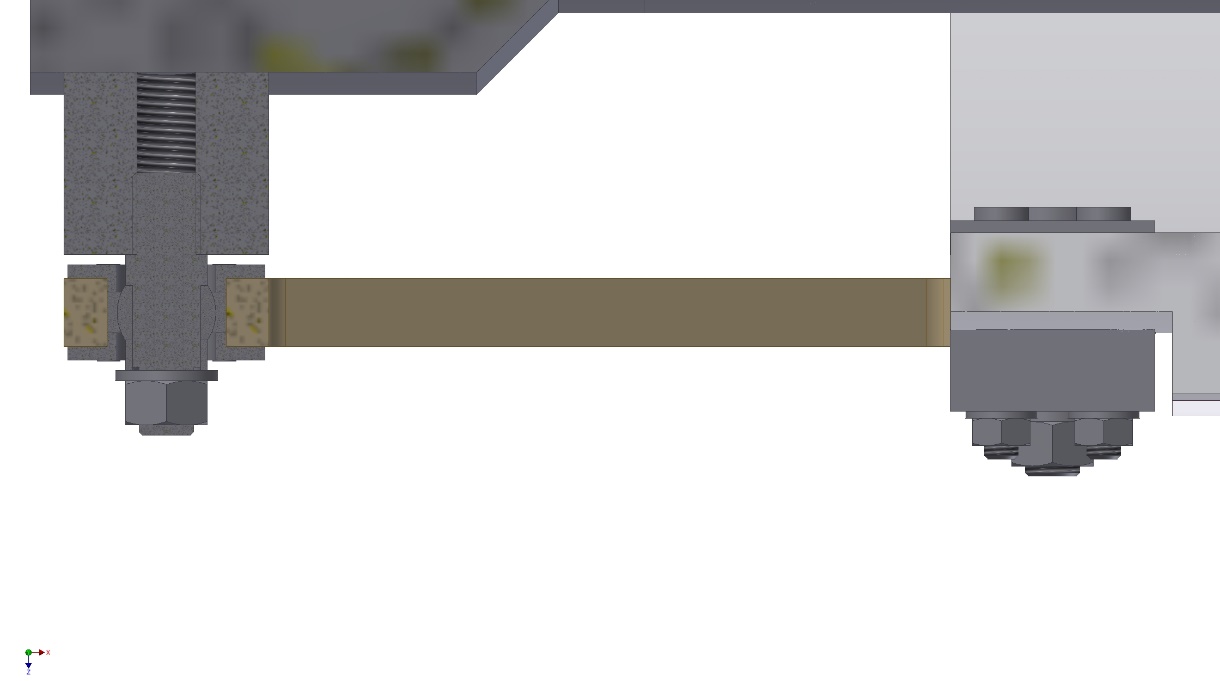 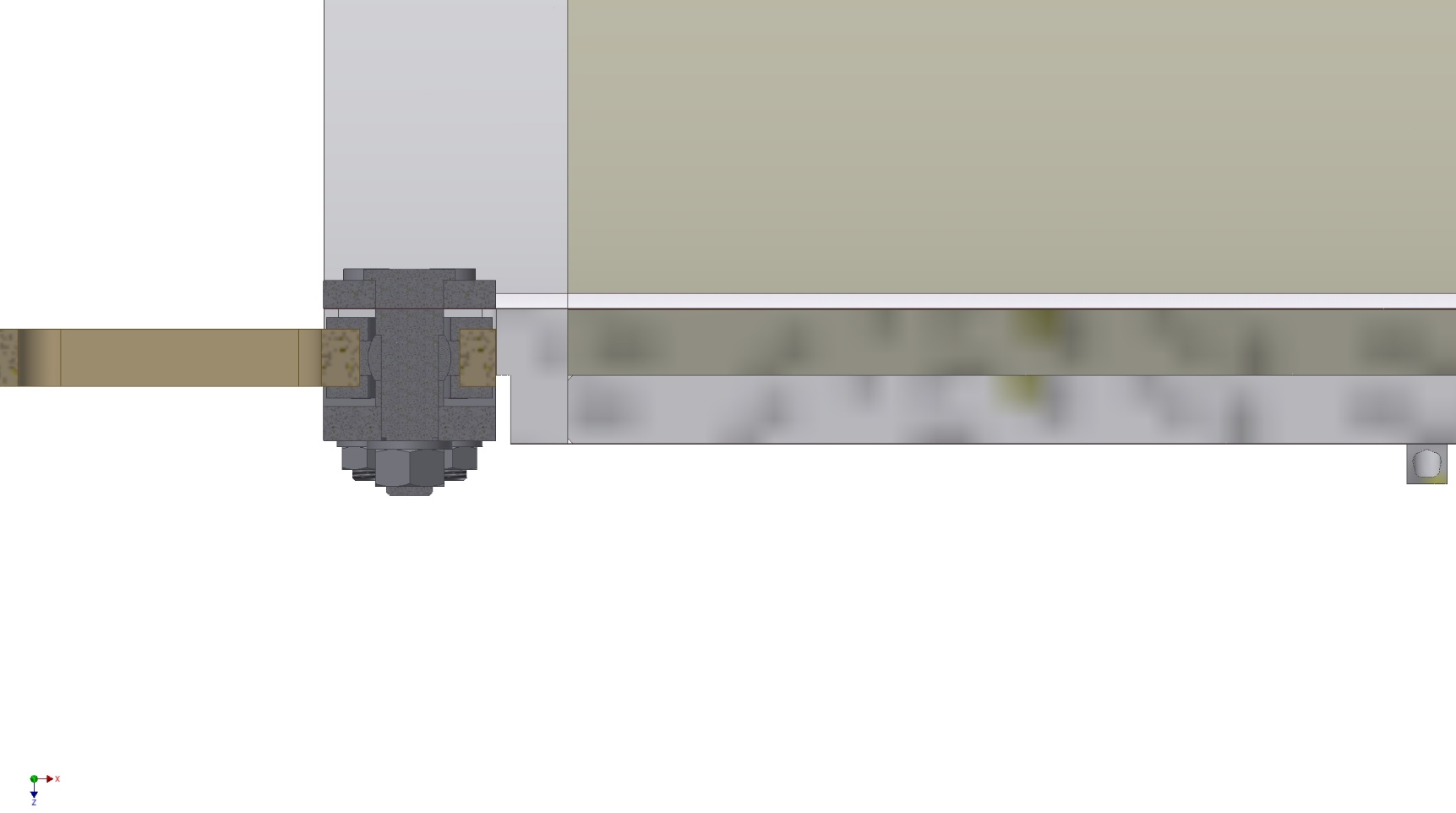 Сферический подшипник
Опоры имеют сферические поверхности, которые позволяют избегать изгиб подвесок при термических изменениях размеров холодной массы.
01.12.2022
S.Pivovarov, BINP, SPD Magnet
Криостат (расчет)
Внутреннее давление (p=0.05 MPa) и вес.
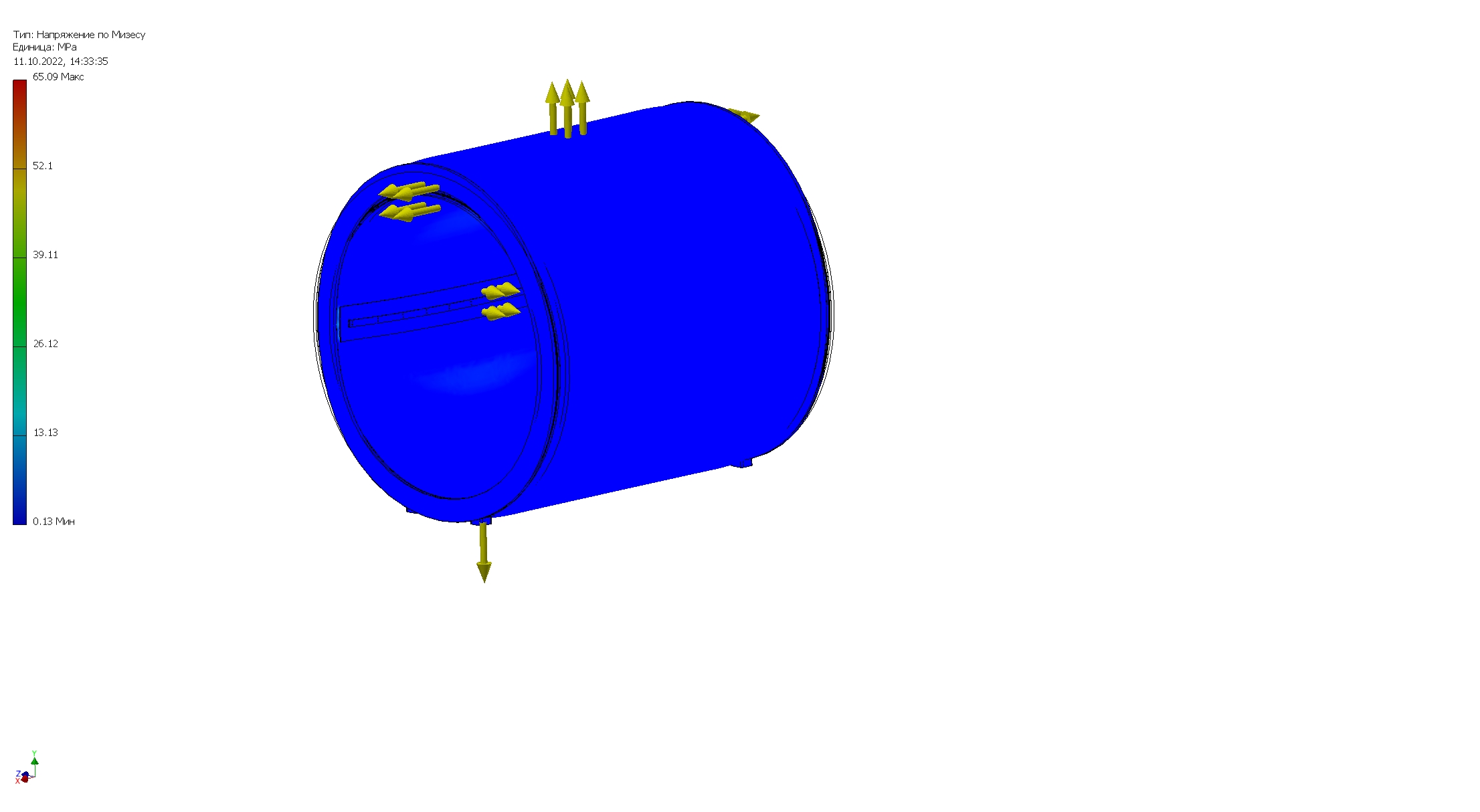 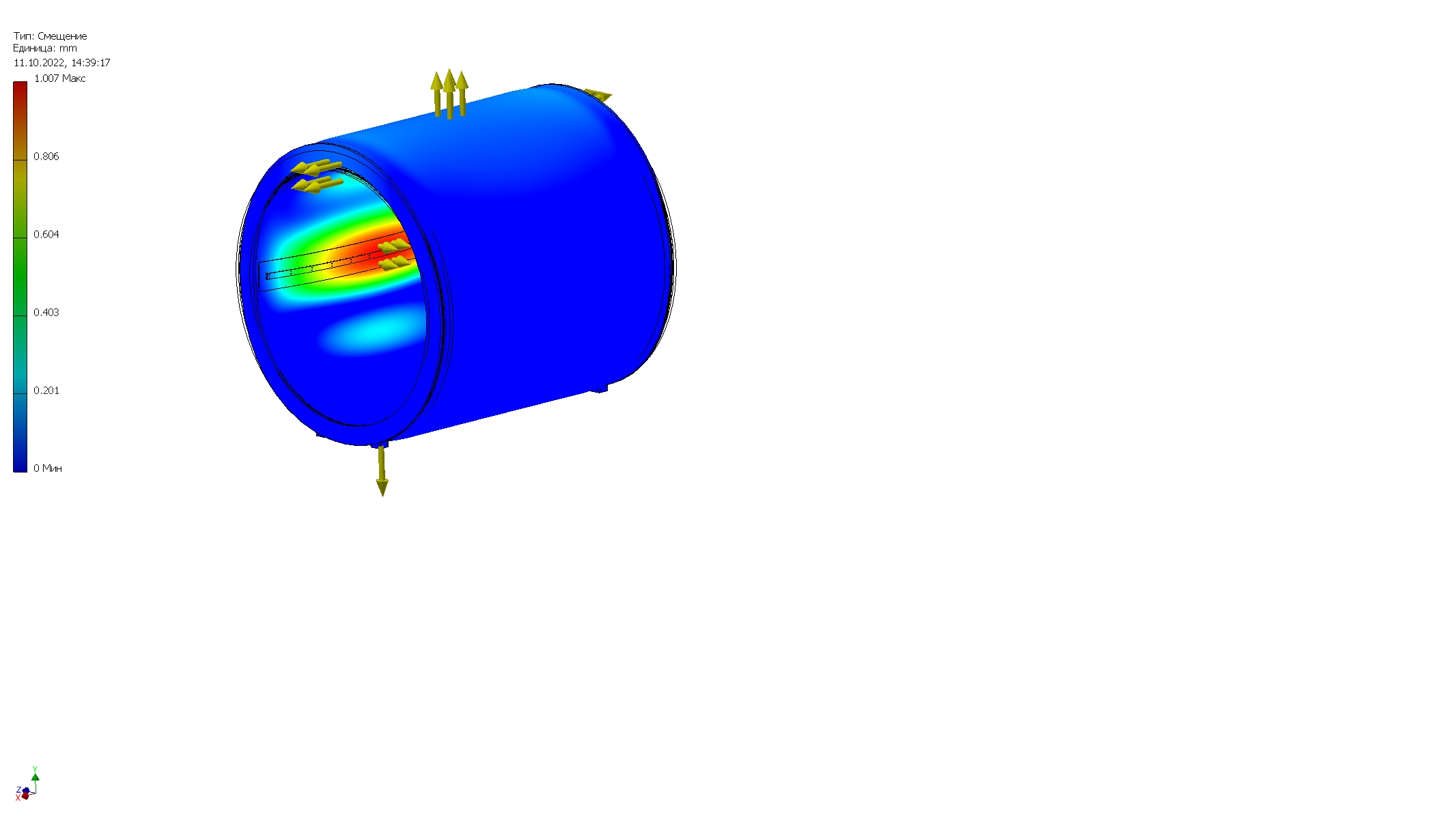 Наибольшее напряжение - 65 MPa. Наибольшая деформация - 1 mm.
S.Pivovarov, BINP, SPD Magnet
01.12.2022
Криостат (расчет)
Наружное давление (p=0.1 MPa) и вес.
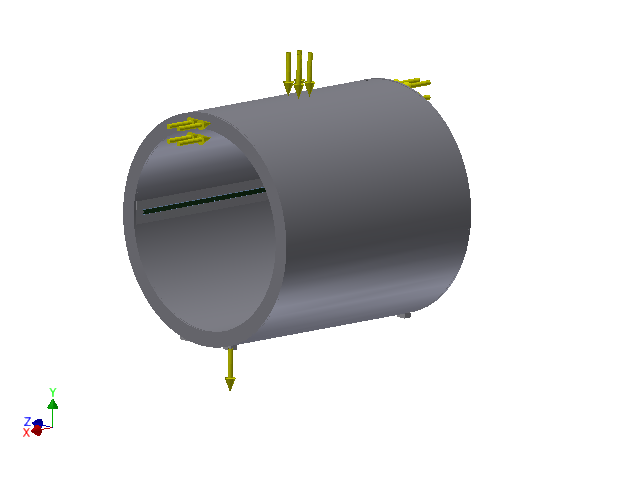 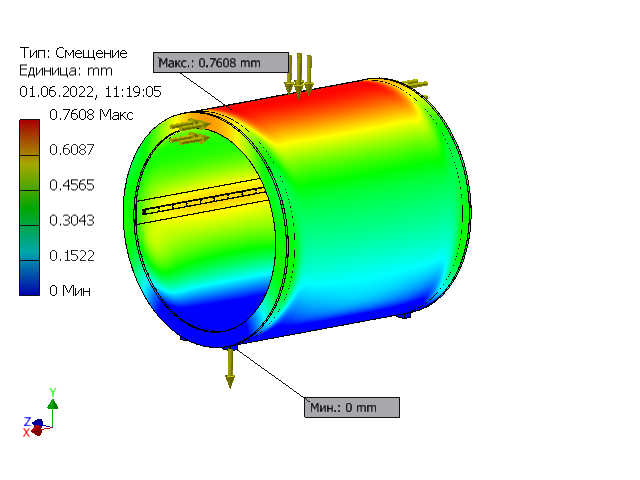 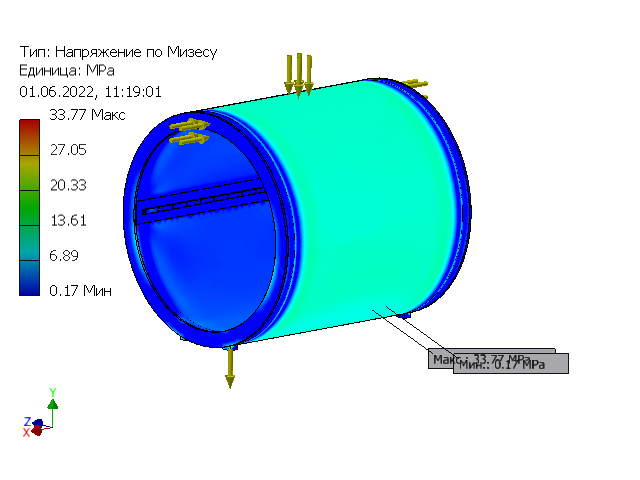 Наибольшее напряжение - 33.7 MPa. Наибольшая деформация - 0,76 mm.
01.12.2022
S.Pivovarov, BINP, SPD Magnet
Криостат (расчет)
Наружное давление (p=0.1 MPa), вес + вес калориметра (40t )
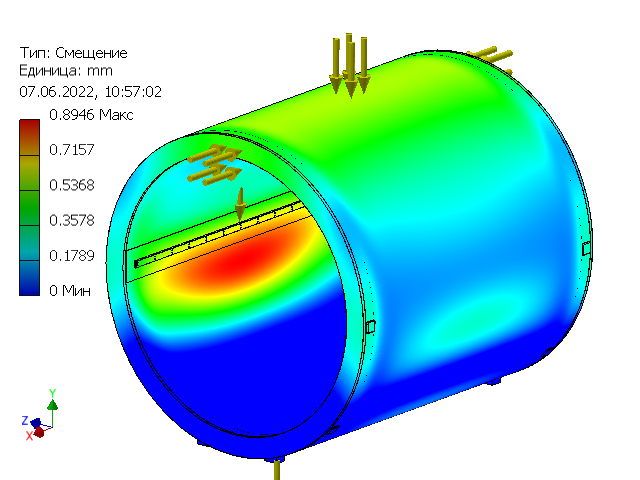 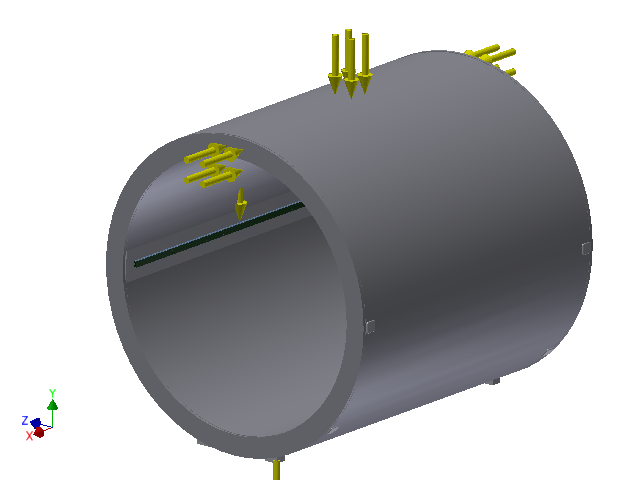 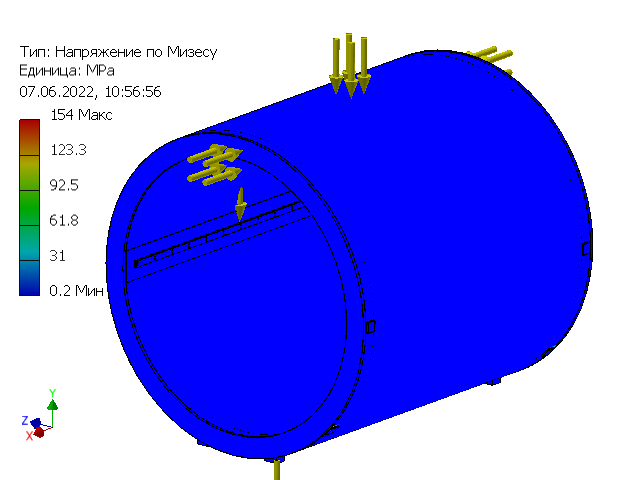 Наибольшее напряжение - 154 MPa. Наибольшая деформация - 0,89 mm.
S.Pivovarov, BINP, SPD Magnet
01.12.2022
Подвеска (расчет)
Расчет на поперечную силу Р=1 т. (материал – стеклотекстолит СТЭФ-1)
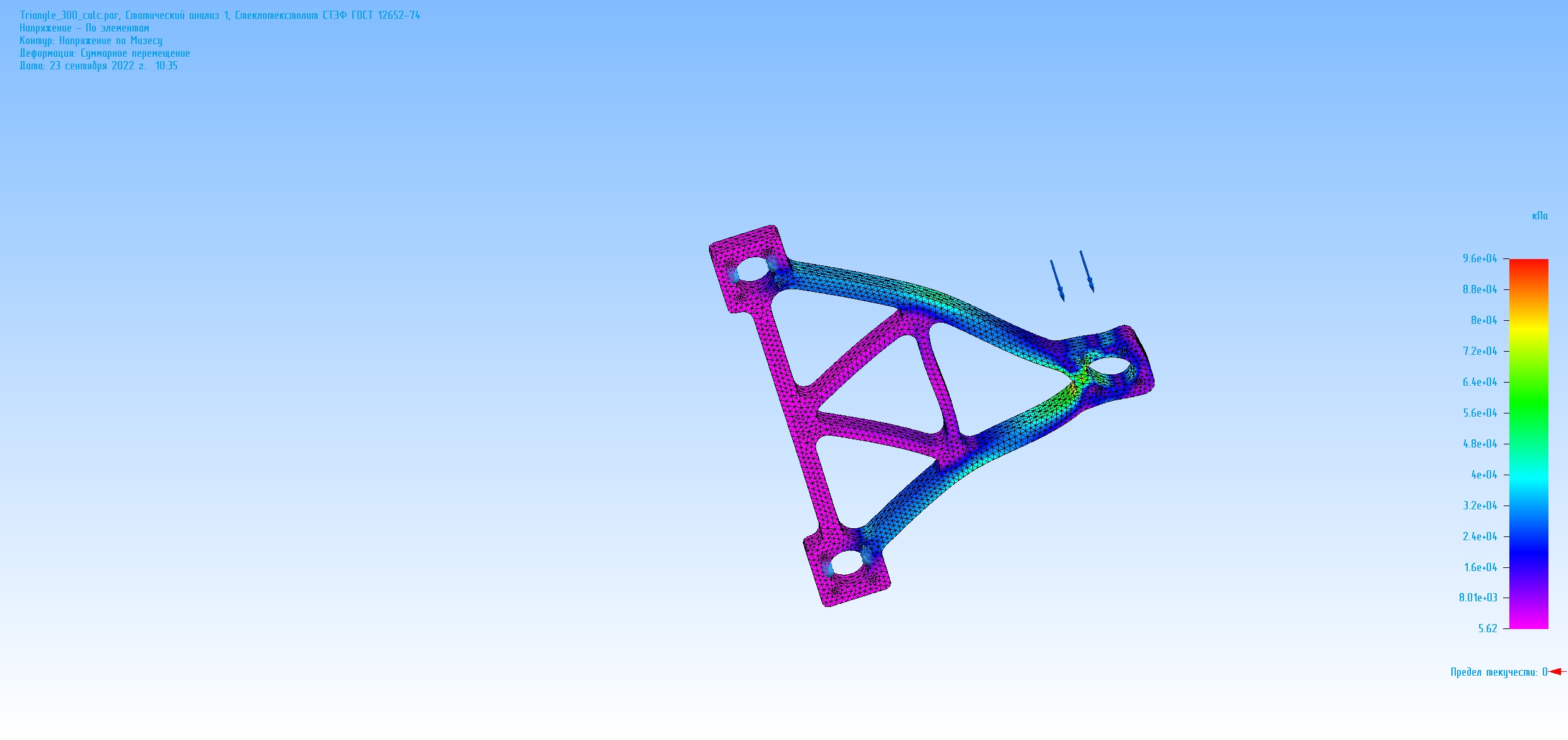 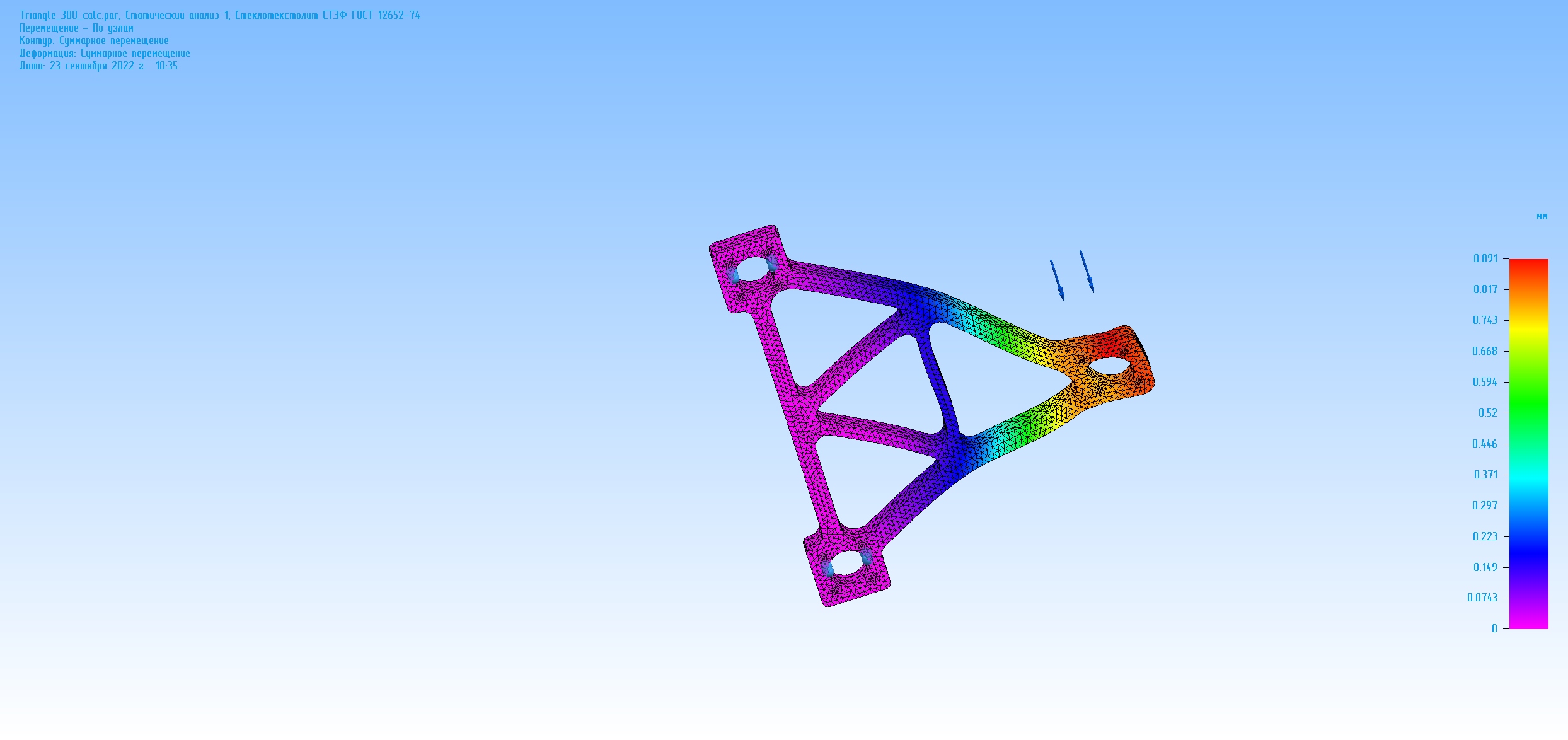 Наибольшее напряжение – 96 Mpa (Предельные напряжения 132 Мпа). Наибольшая деформация - 0,9 mm.
S.Pivovarov, BINP, SPD Magnet
01.12.2022
Магнит (расчет)
Р=9 т. (магнитные силы от смещения вдоль оси на 5 мм) + 10 т. (2g).
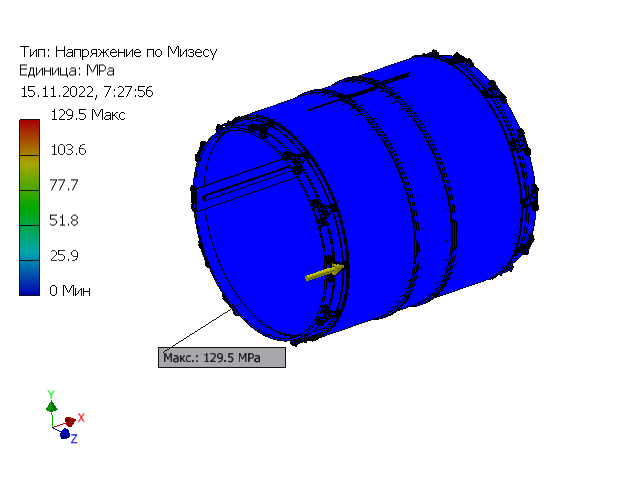 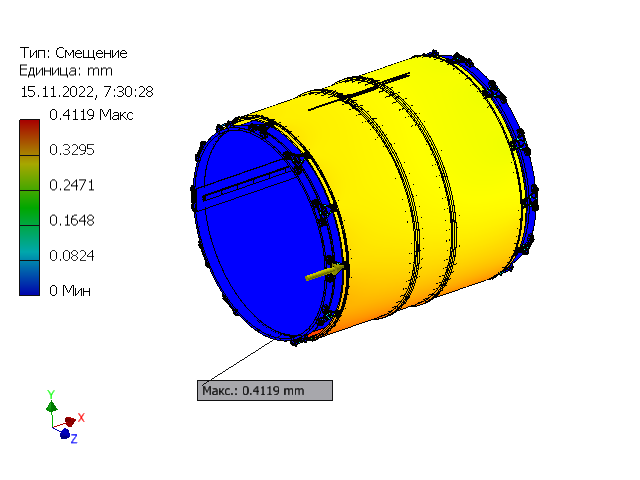 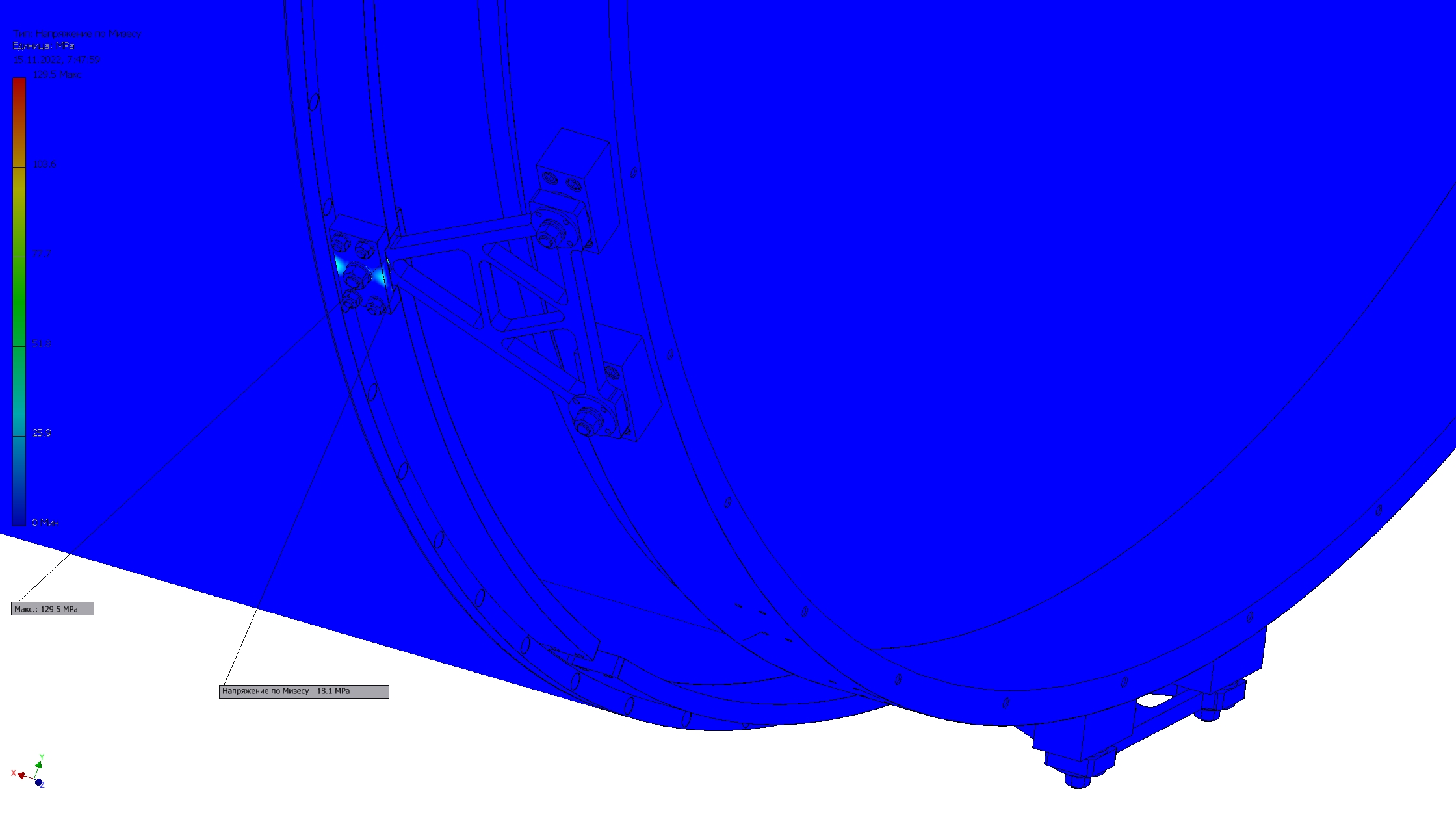 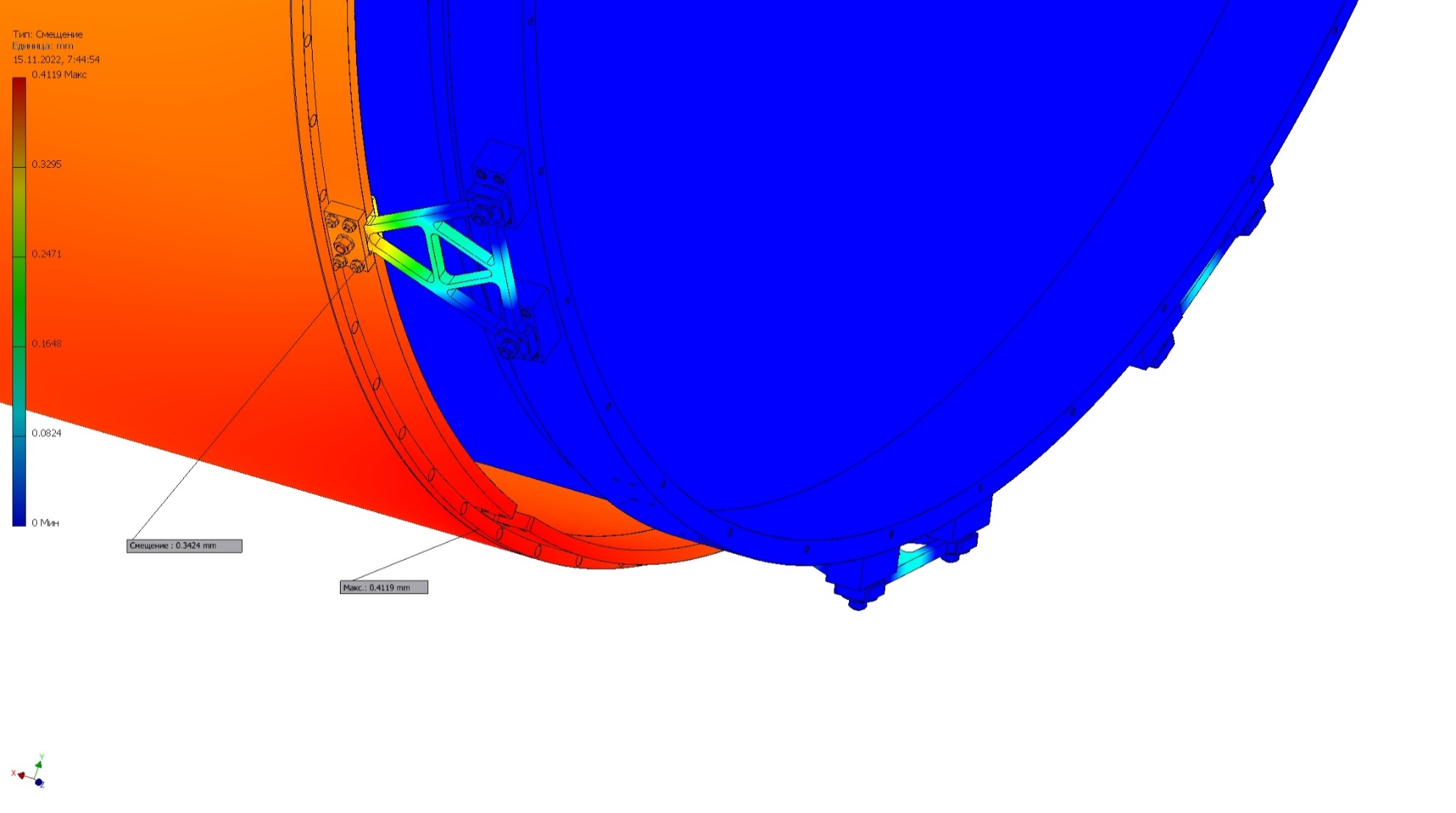 max
Наибольшее напряжение – 129.5 MPa. Наибольшая деформация - 0,41 mm.
S.Pivovarov, BINP, SPD Magnet
01.12.2022
SPD Магнит с Control Dewar
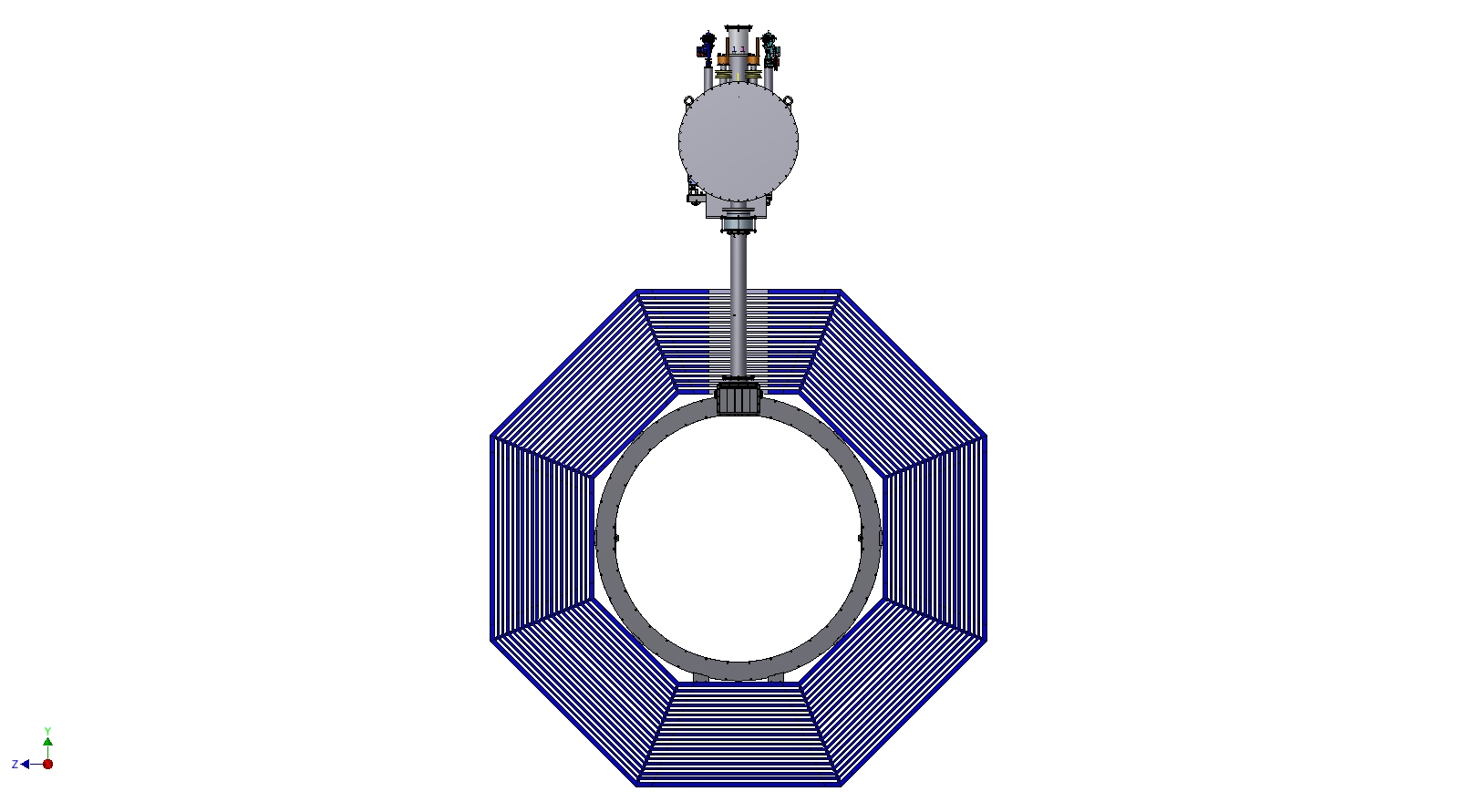 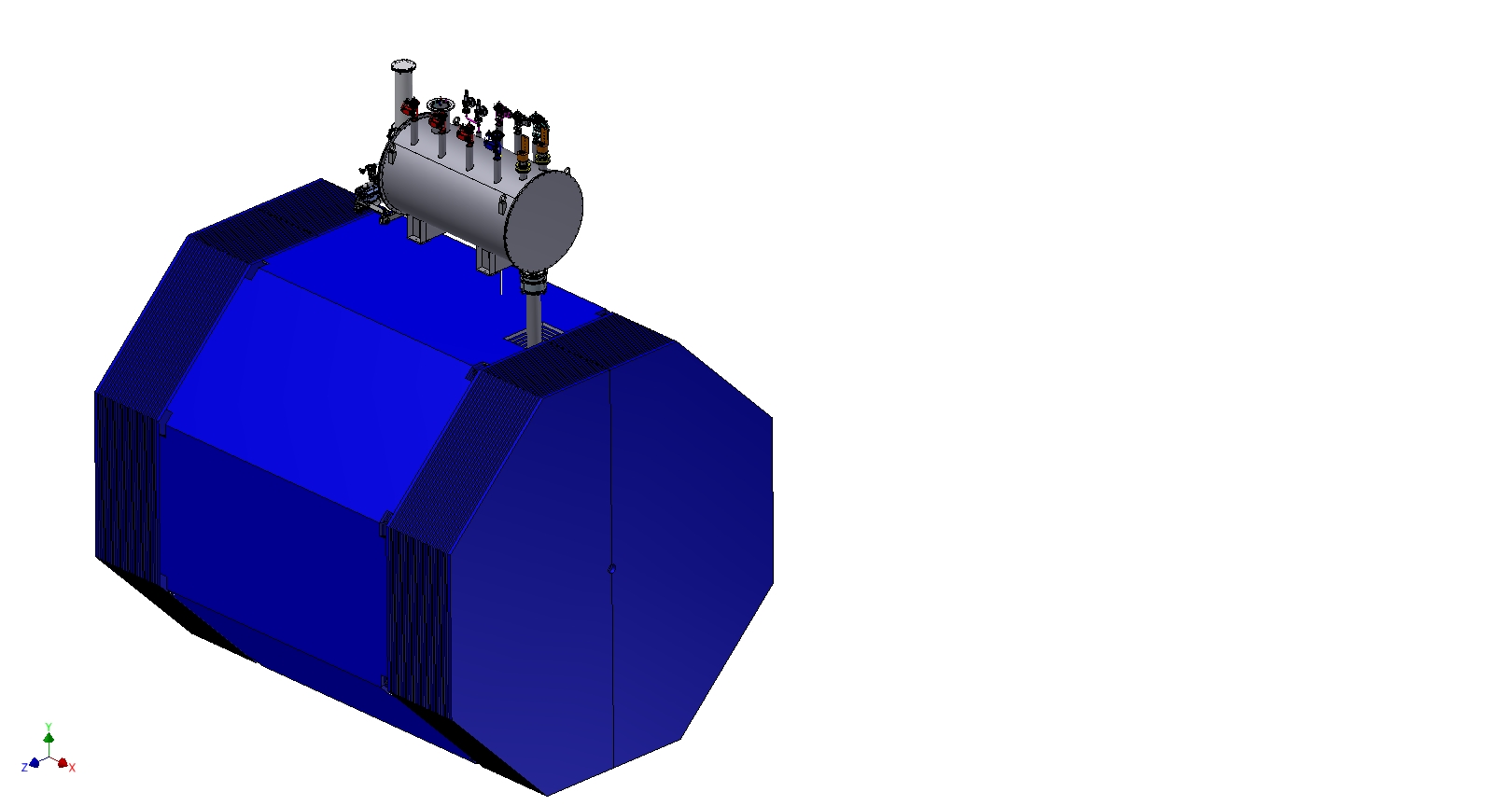 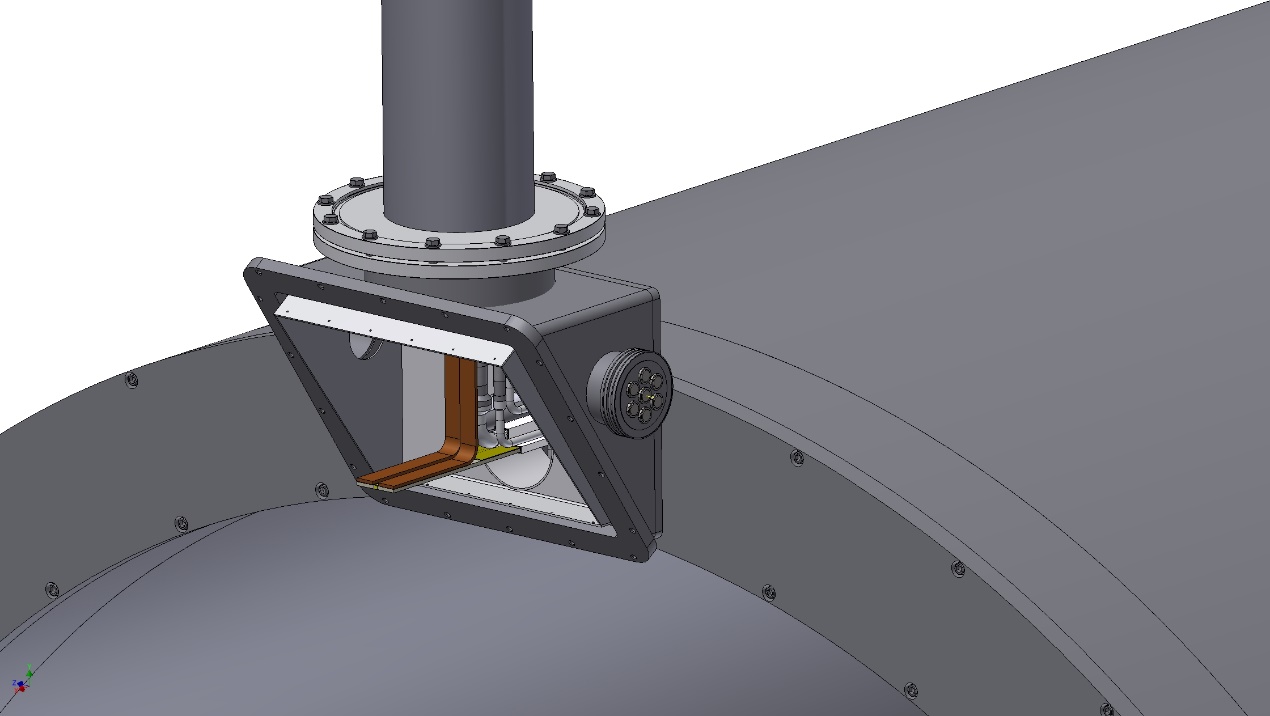 Соединение токовводов с Bas-bars катушки.
S.Pivovarov, BINP, SPD Magnet
01.12.2022
SPD Магнит (фиксация)
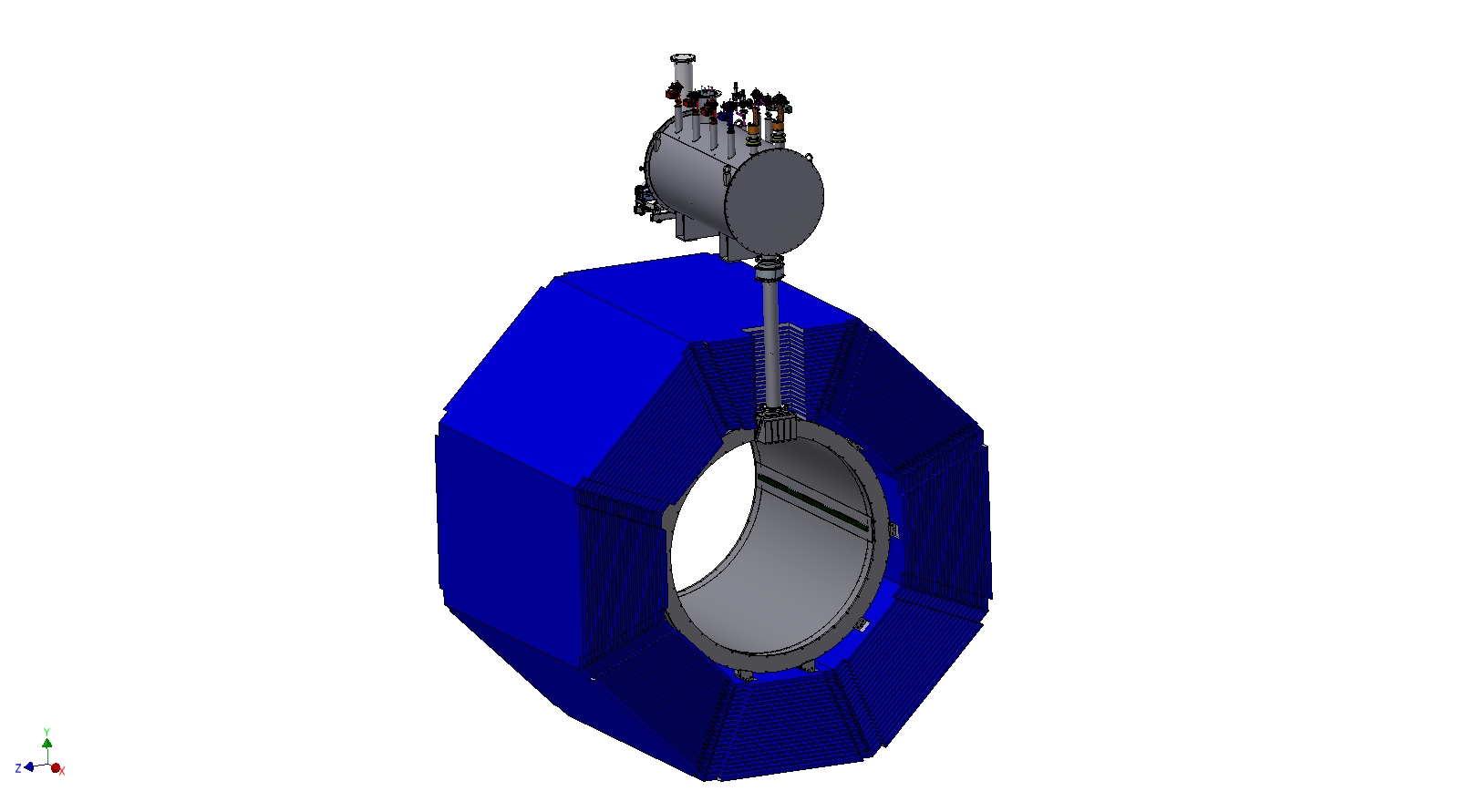 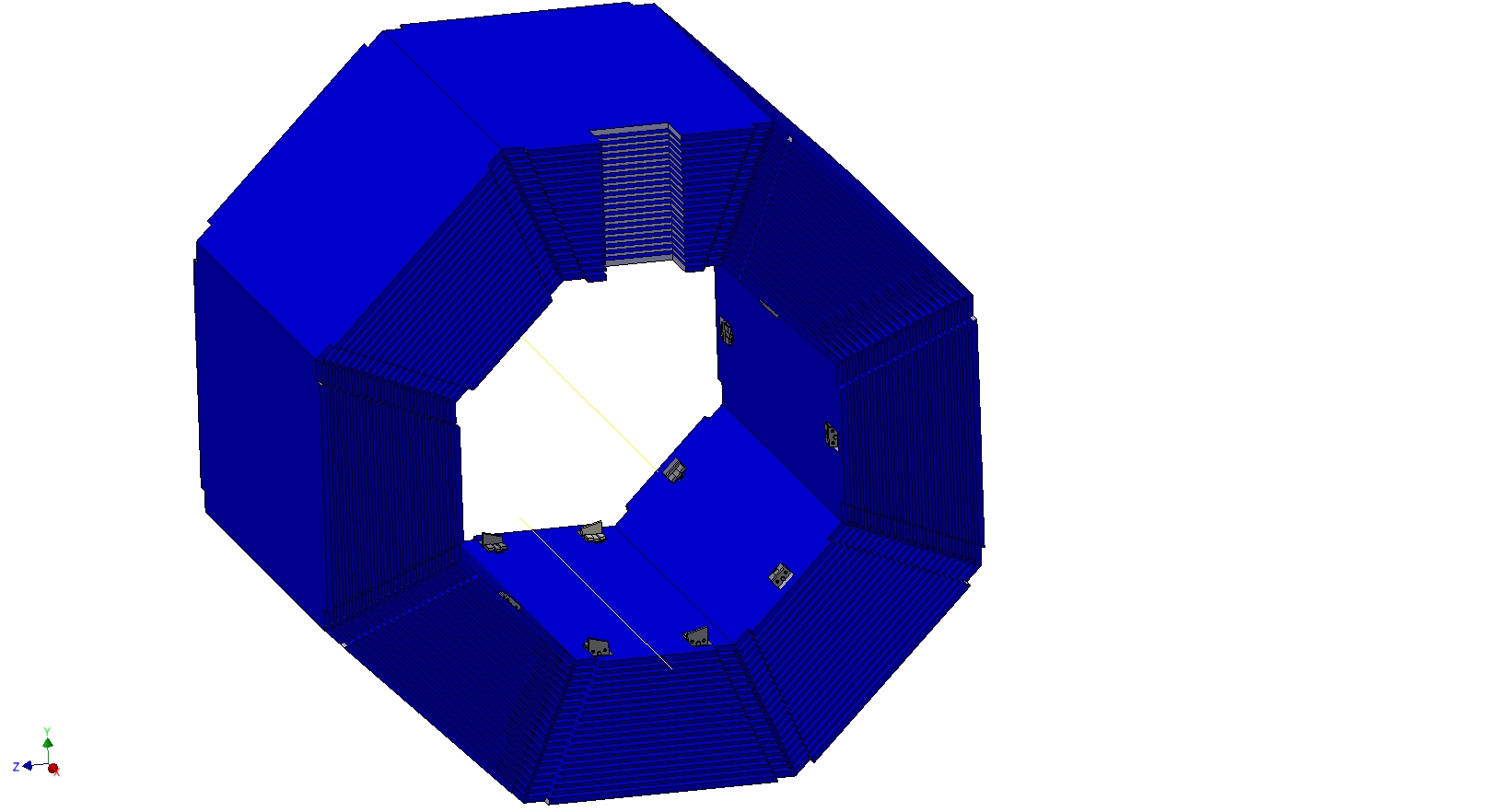 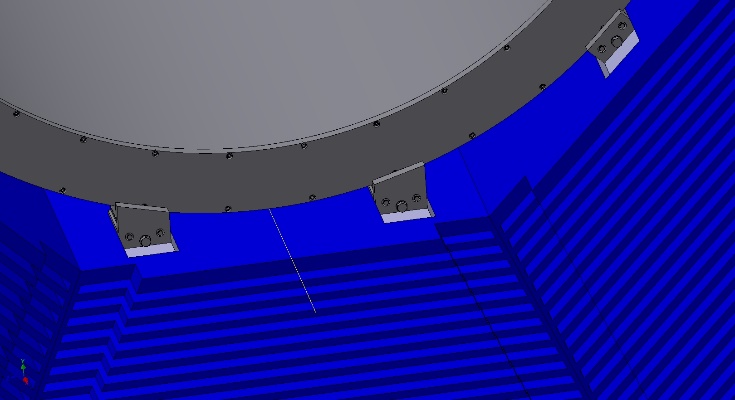 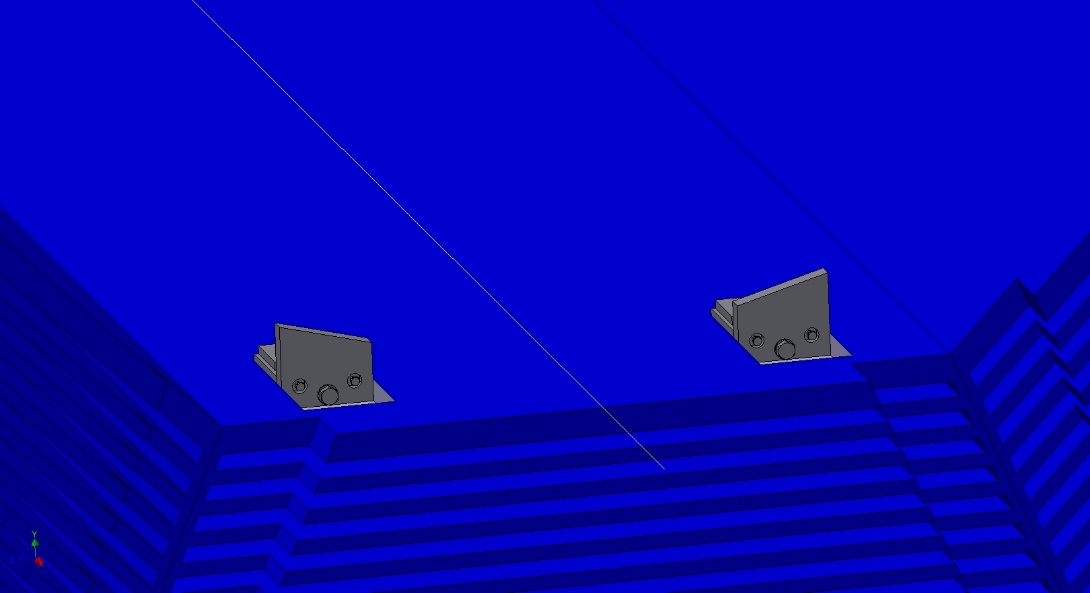 Крепление криостата в железном ярме осуществляется с помощью специальных регулируемых опор, закрепленных на октантах.
S.Pivovarov, BINP, SPD Magnet
01.12.2022
SPD Магнит (фиксация)
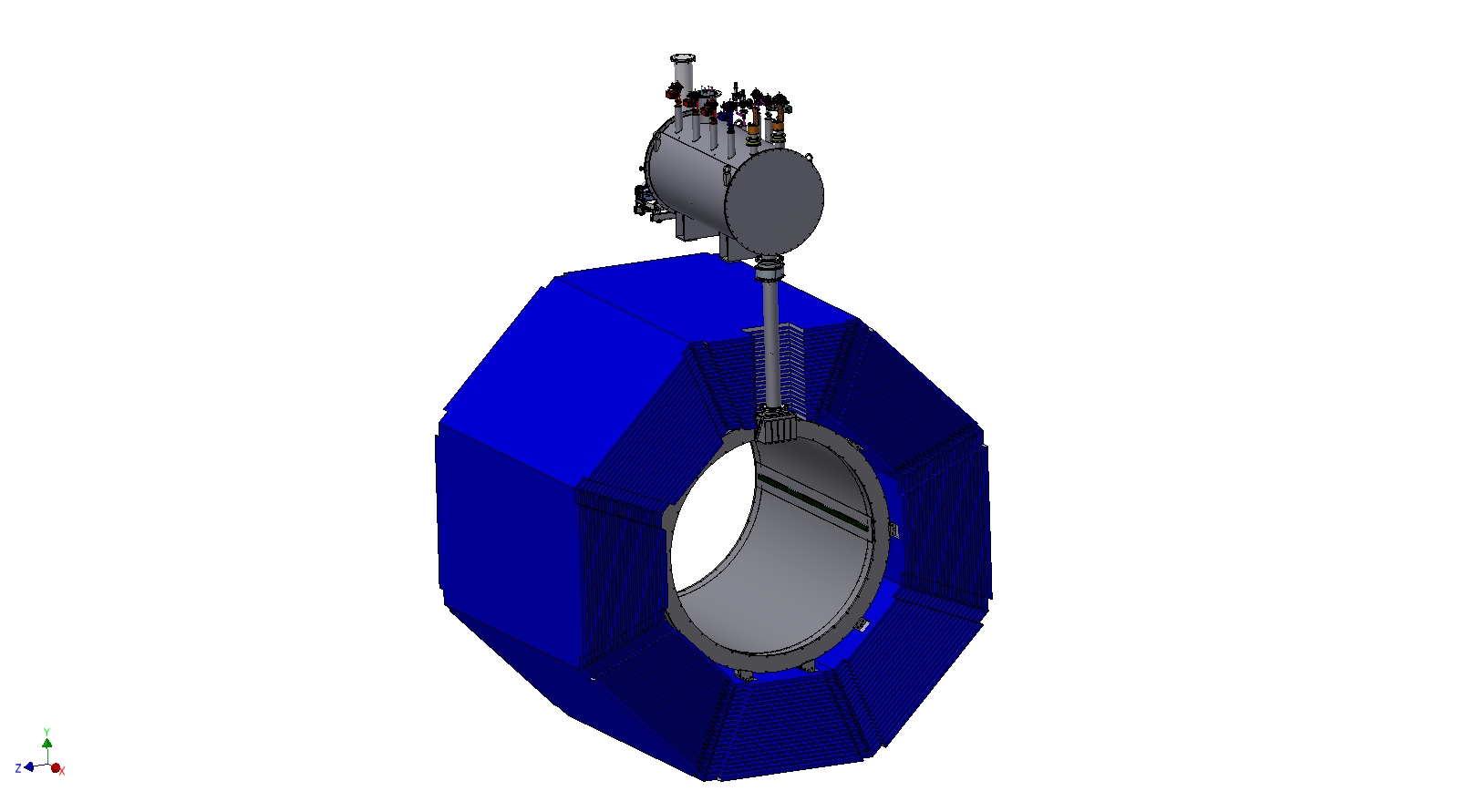 Регулируемая опора
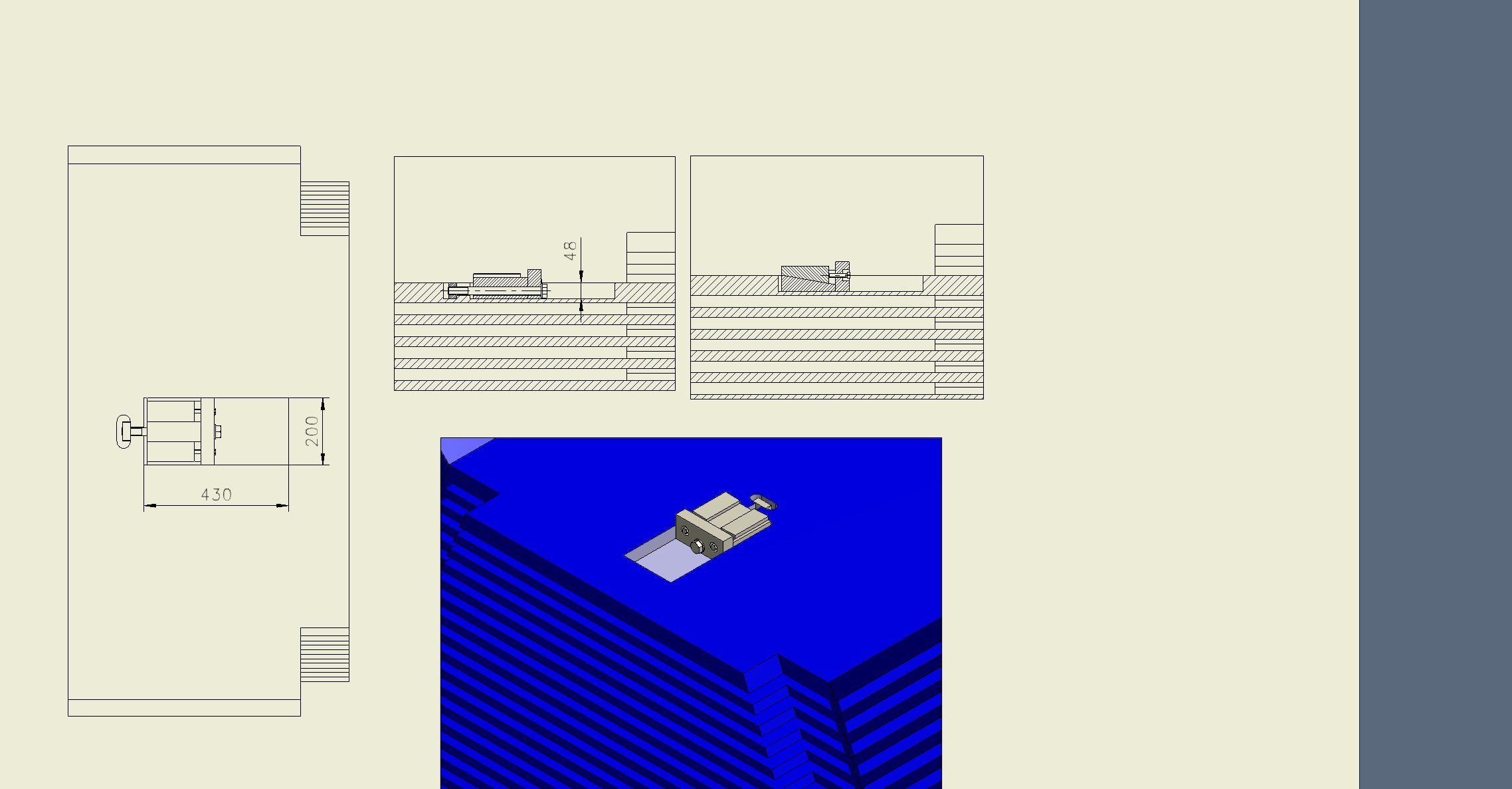 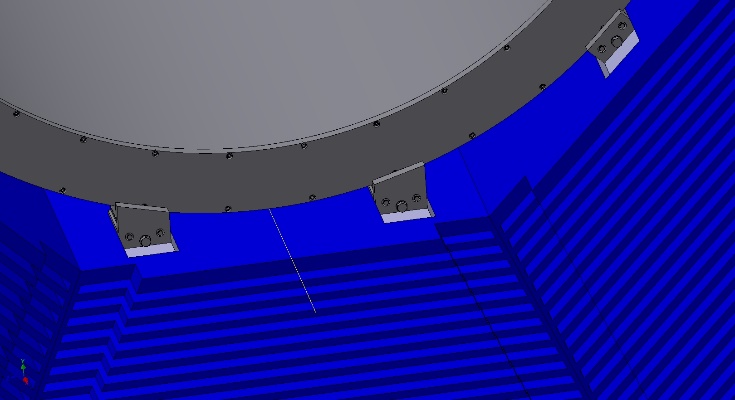 S.Pivovarov, BINP, SPD Magnet
01.12.2022
Нижний октант ярма(Нагрузка – 60 t)
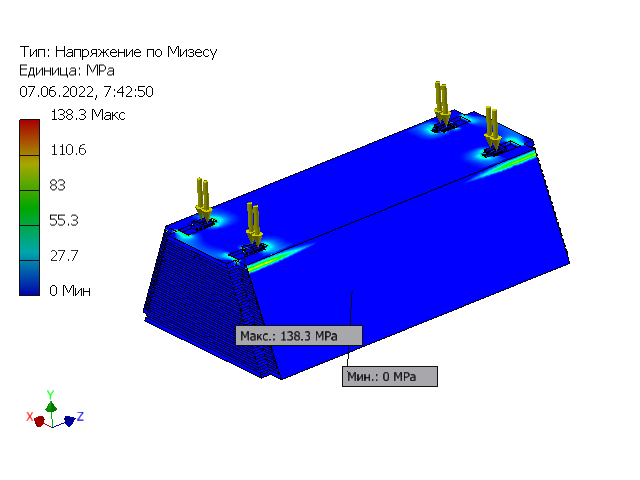 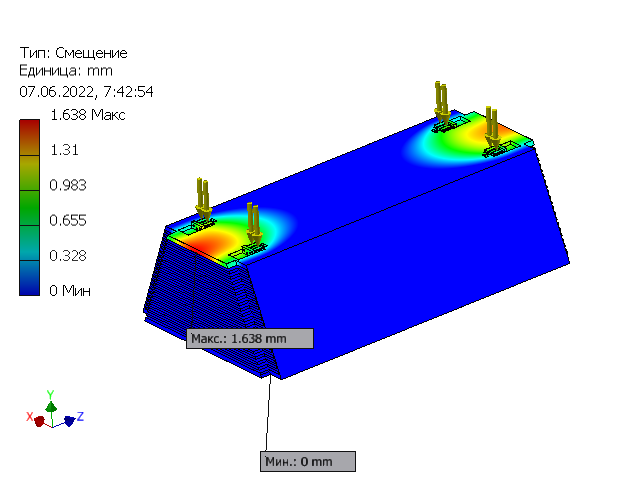 Наибольшее напряжение - 138.3 MPa. Наибольшая деформация - 1,6 mm.
01.12.2022
S.Pivovarov, BINP, SPD Magnet
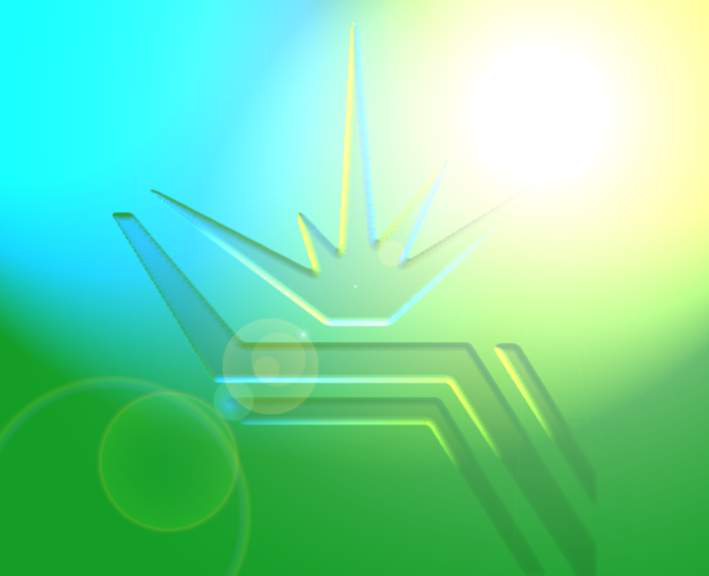 Спасибо за внимание!
01.12.2022
S.Pivovarov, BINP, SPD Magnet